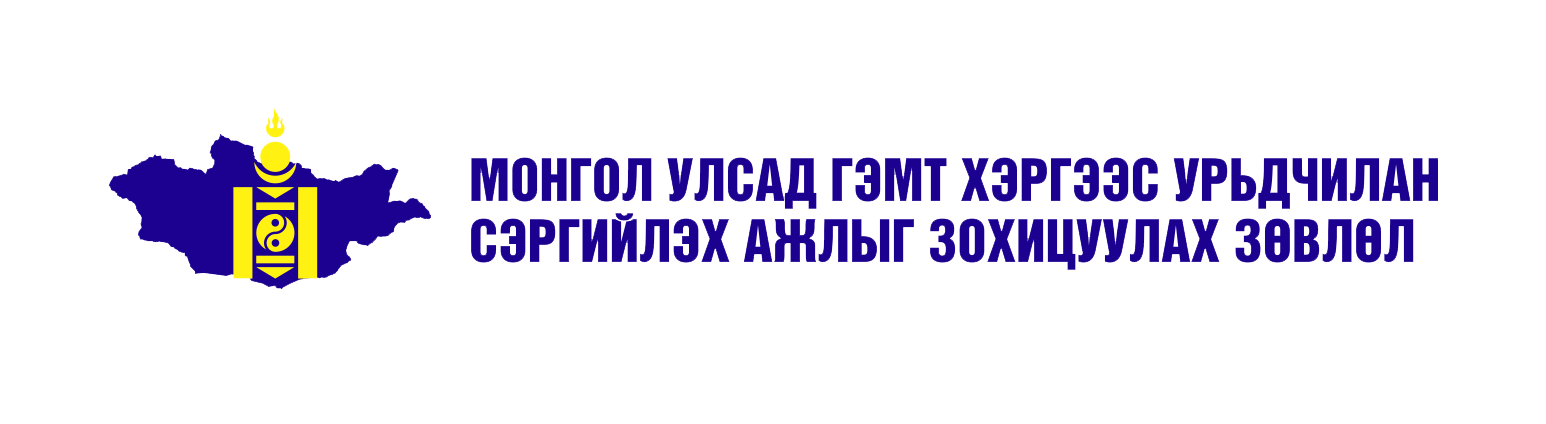 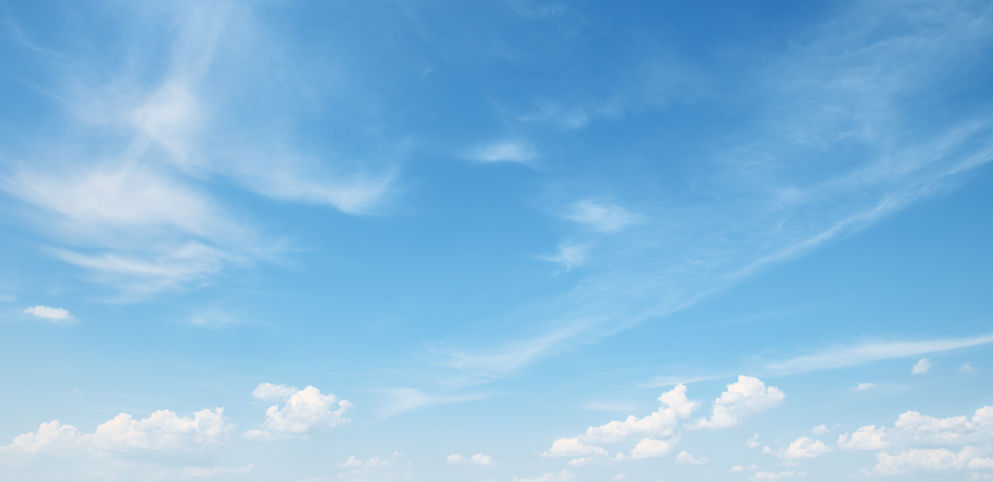 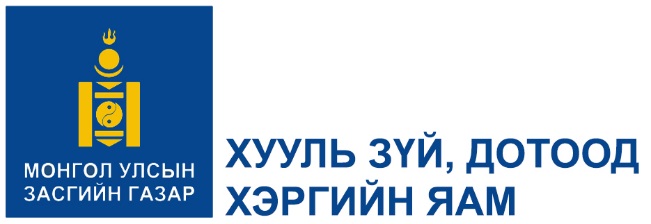 МОНГОЛ УЛСАД ГЭМТ ХЭРГЭЭС УРЬДЧИЛАН СЭРГИЙЛЭХ АЖЛЫГ ЗОХИЦУУЛАХ ЗӨВЛӨЛ
ГЭМТ ХЭРЭГ, ЗӨРЧЛӨӨС УРЬДЧИЛАН СЭРГИЙЛЭХ ТУХАЙ ХУУЛЬ
ᠰᠡᠷᠭᠡᠶᠢᠯᠡᠬᠦ ᠠᠵᠢᠯ ᠢ ᠵᠣᠬᠢᠴᠠᠭᠤᠯᠬᠤ ᠵᠥᠪᠯᠡᠯ
ᠮᠣᠩᠭᠣᠯ ᠤᠯᠤᠰ ᠲᠤ ᠭᠡᠮᠲᠦ ᠬᠡᠷᠡᠭ ᠡᠴᠡ ᠤᠷᠢᠳᠴᠢᠯᠠᠨ
Улаанбаатар хот
2020.01.20
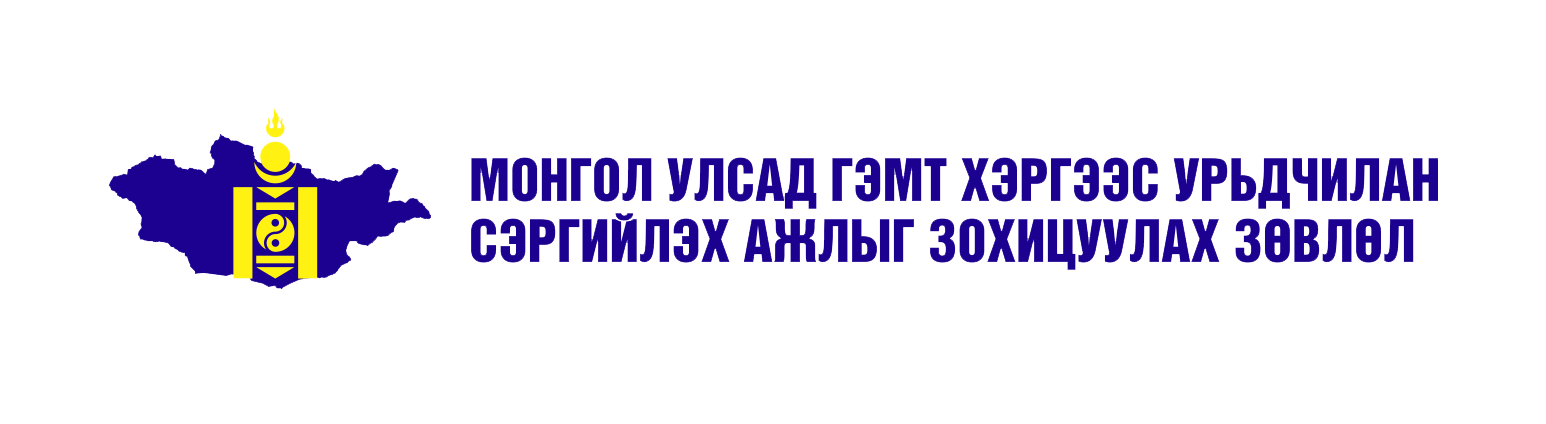 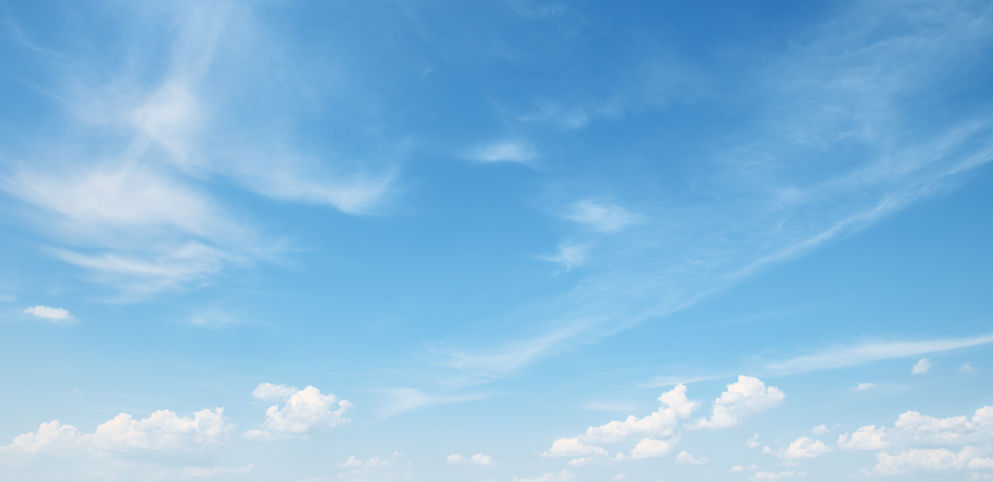 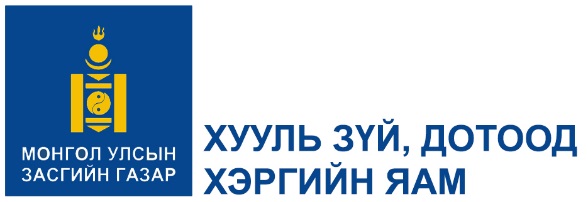 МОНГОЛ УЛСАД ГЭМТ ХЭРГЭЭС УРЬДЧИЛАН СЭРГИЙЛЭХ АЖЛЫГ ЗОХИЦУУЛАХ ЗӨВЛӨЛ
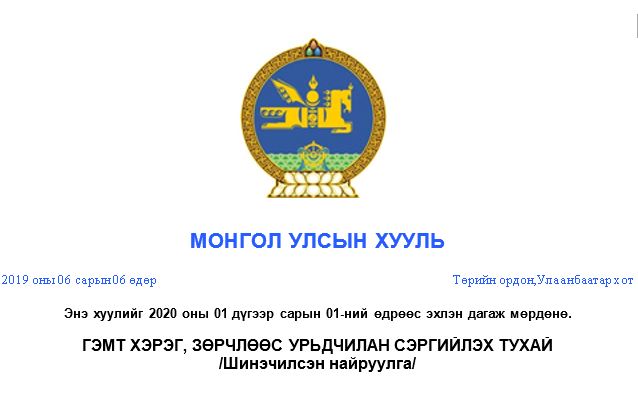 8 бүлэг
48 зүйлтэй
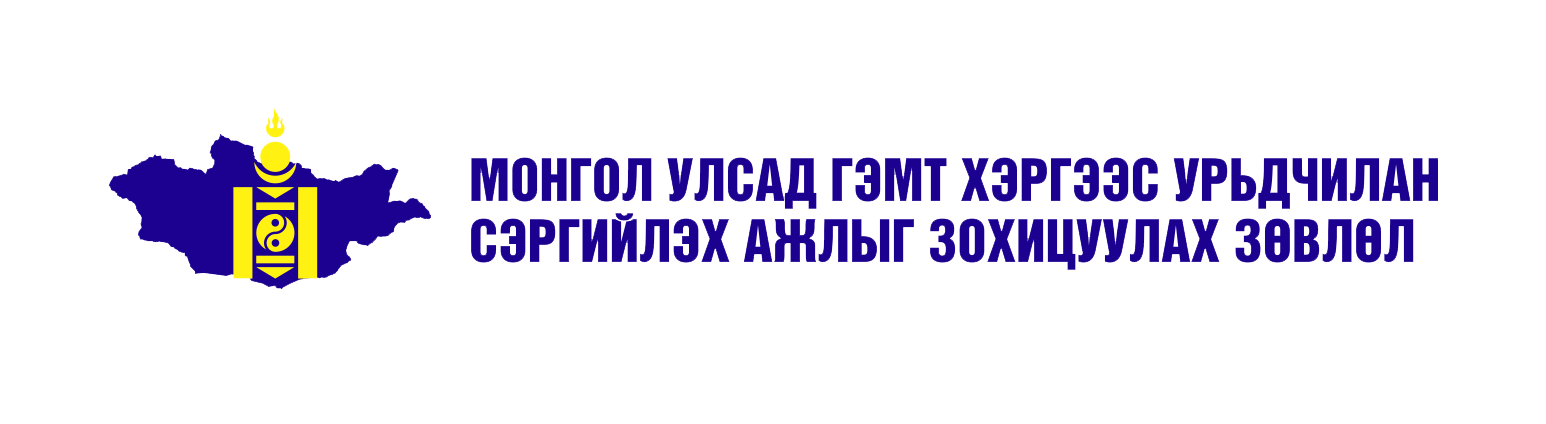 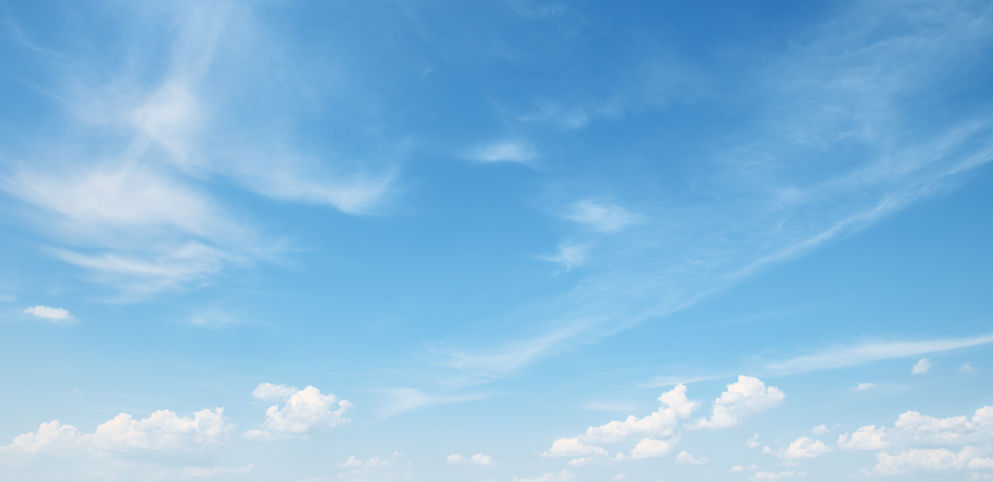 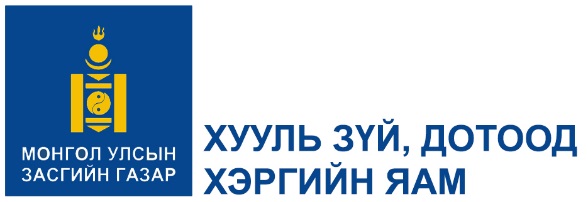 МОНГОЛ УЛСАД ГЭМТ ХЭРГЭЭС УРЬДЧИЛАН СЭРГИЙЛЭХ АЖЛЫГ ЗОХИЦУУЛАХ ЗӨВЛӨЛ
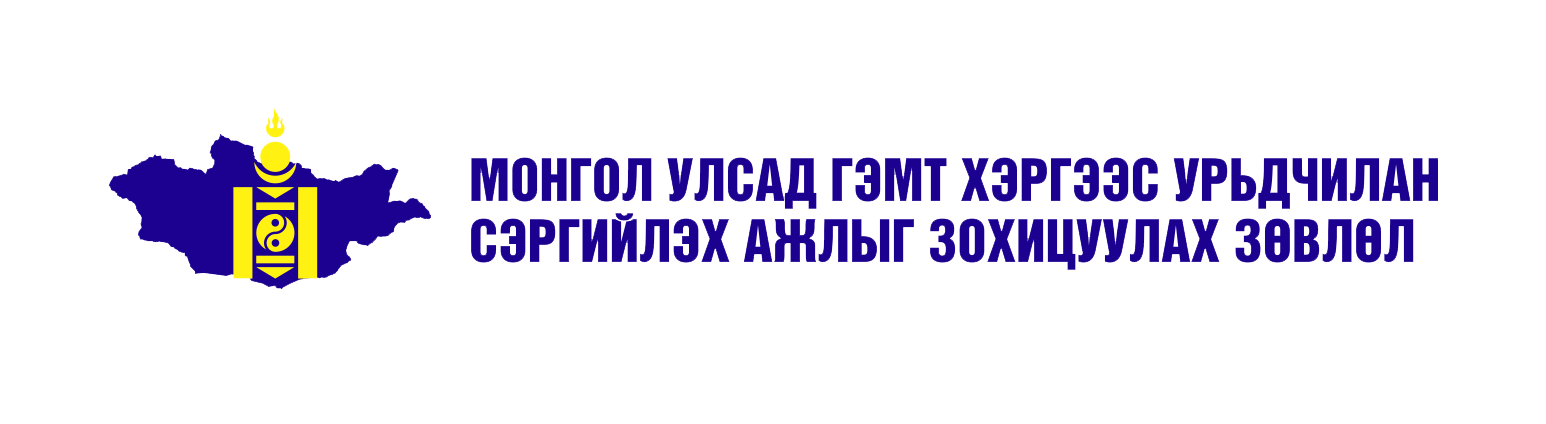 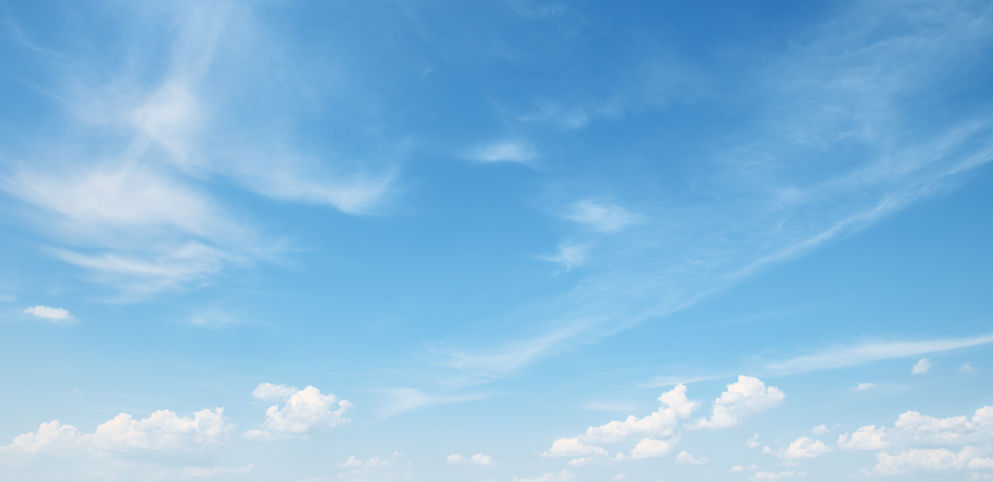 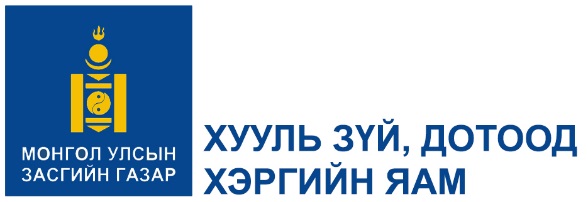 МОНГОЛ УЛСАД ГЭМТ ХЭРГЭЭС УРЬДЧИЛАН СЭРГИЙЛЭХ АЖЛЫГ ЗОХИЦУУЛАХ ЗӨВЛӨЛ
Гэмт хэрэг, зөрчлөөс урьдчилан сэргийлэх тухай хуулийн зорилт
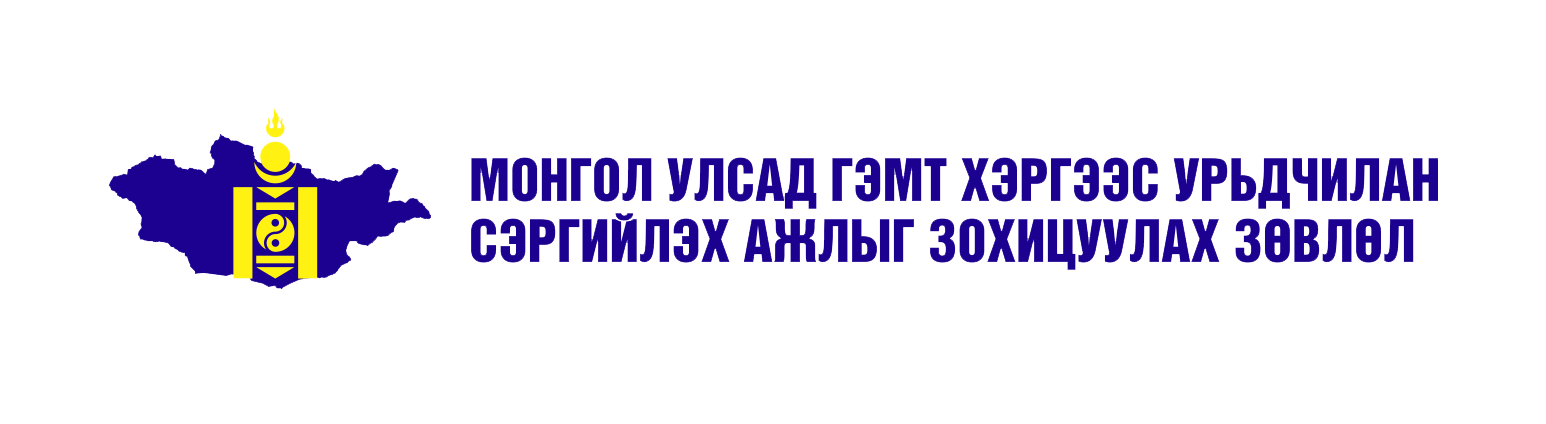 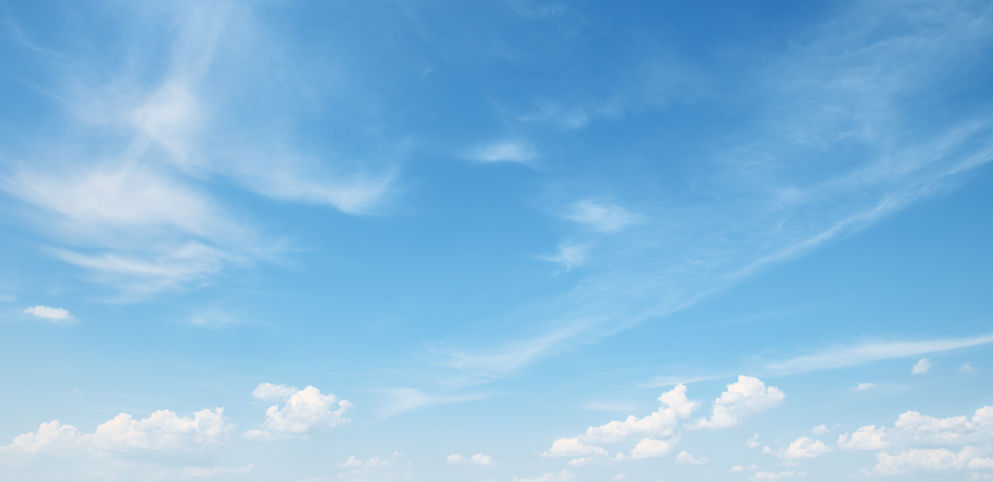 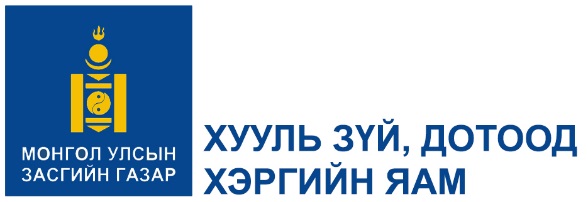 МОНГОЛ УЛСАД ГЭМТ ХЭРГЭЭС УРЬДЧИЛАН СЭРГИЙЛЭХ АЖЛЫГ ЗОХИЦУУЛАХ ЗӨВЛӨЛ
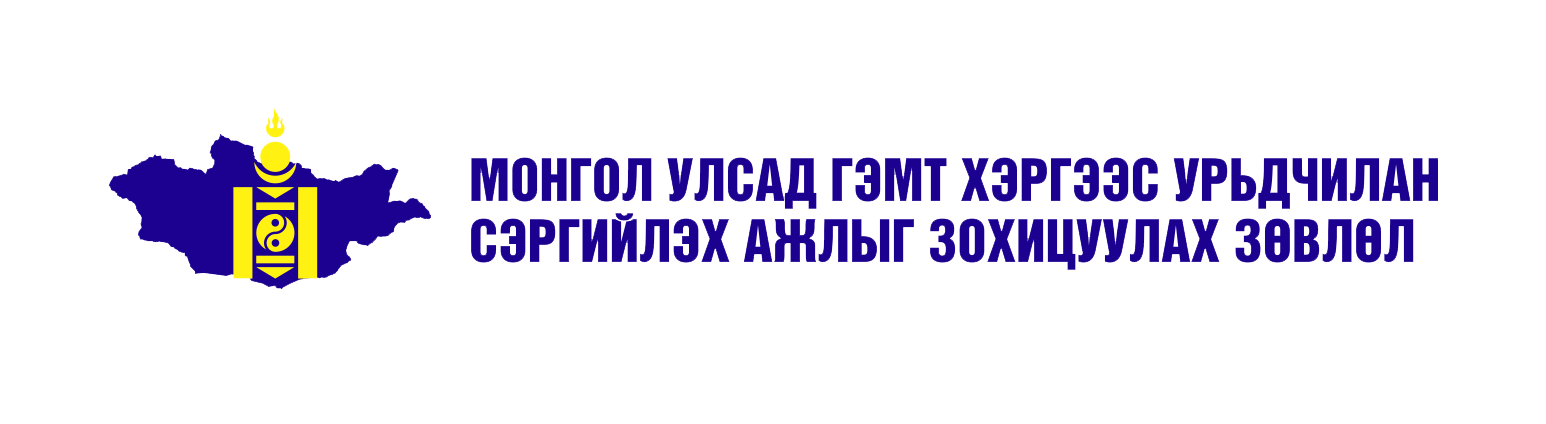 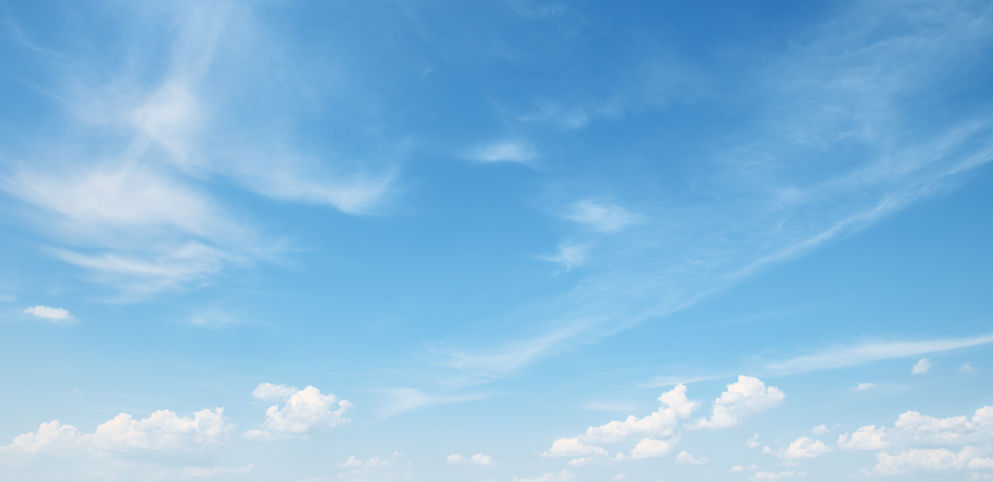 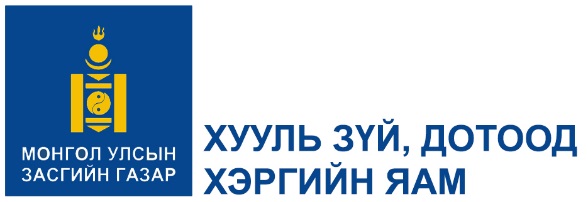 МОНГОЛ УЛСАД ГЭМТ ХЭРГЭЭС УРЬДЧИЛАН СЭРГИЙЛЭХ АЖЛЫГ ЗОХИЦУУЛАХ ЗӨВЛӨЛ
Гэмт хэрэг, зөрчлийн шалтгаан, нөхцөлийг арилгахад чиглэсэн эдийн засаг, нийгэм, эрх зүй, зохион байгуулалт, хүмүүжлийн шинж чанартай арга хэмжээ
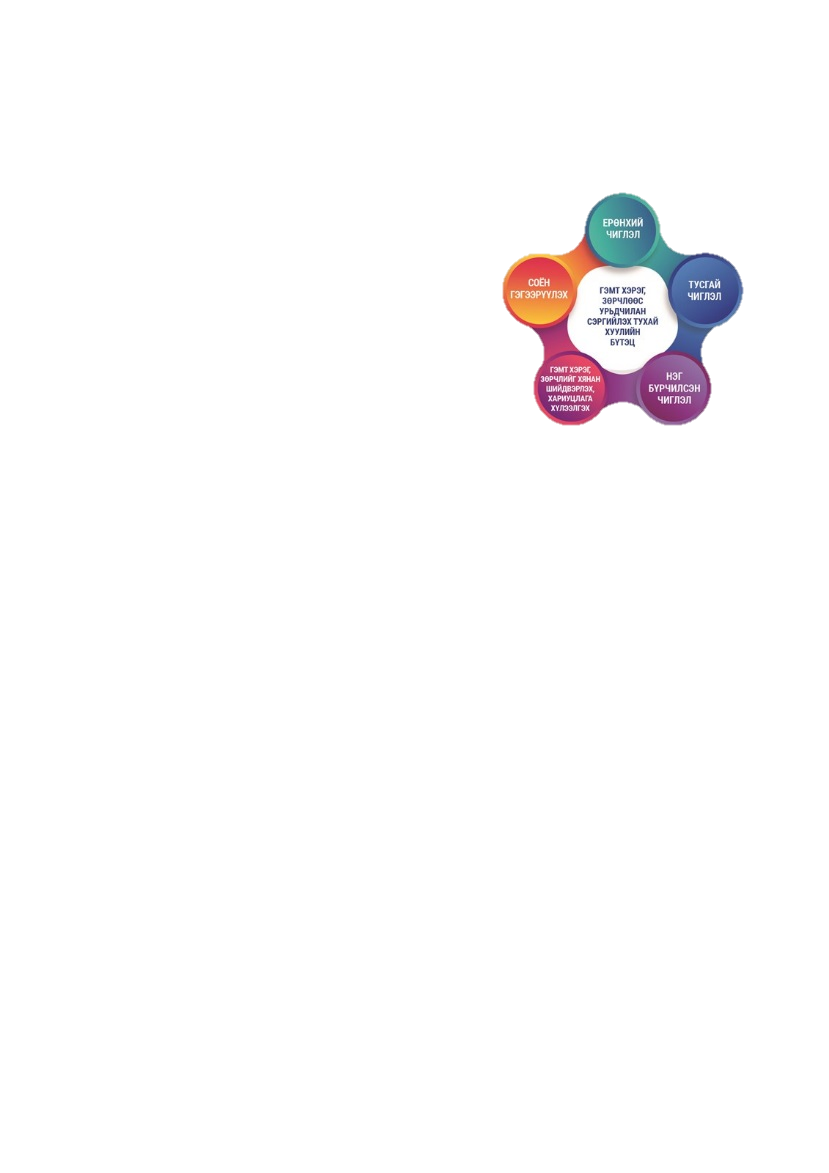 Гэмт хэрэг, зөрчлөөс урьдчилан сэргийлэх нөлөөллийн цогц арга хэмжээ
Тодорхой төрлийн гэмт хэрэг, зөрчлөөс урьдчилан сэргийлэх цогц арга хэмжээ
Тодорхой этгээд гэмт хэрэг, зөрчил үйлдэхээс урьдчилан сэргийлэх зорилгоор түүний зан үйл, ёс суртахуунд нөлөөлөх цогц арга хэмжээ
Хянан шалгах ажиллагааг боловсронгуй болгож, хариуцлага хүлээлгэх үйл ажиллагааны бодлогын нэгдмэл байдлыг хангах
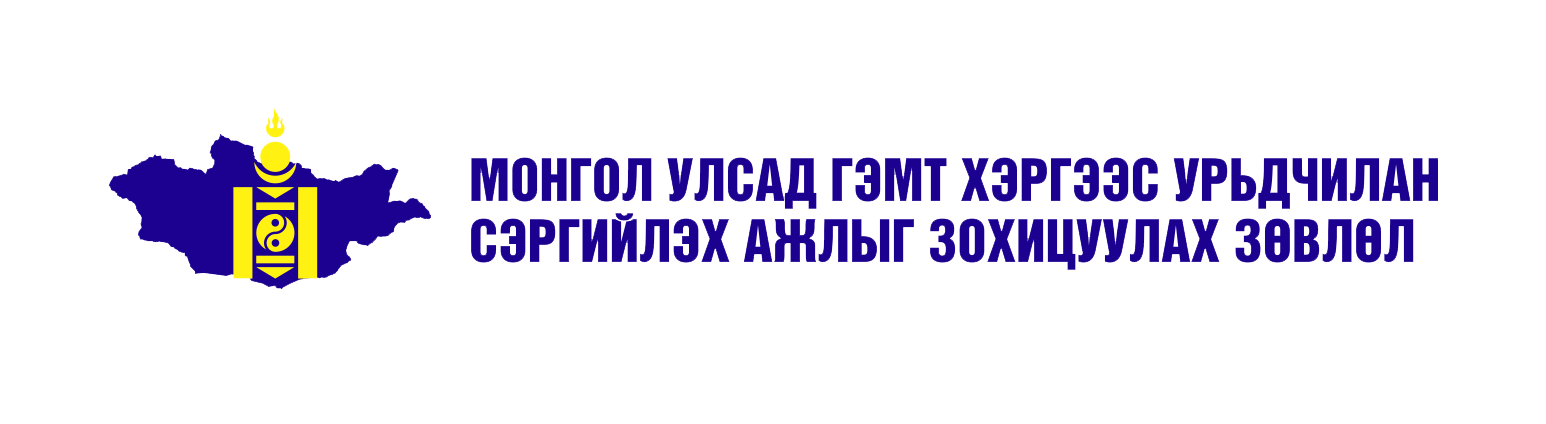 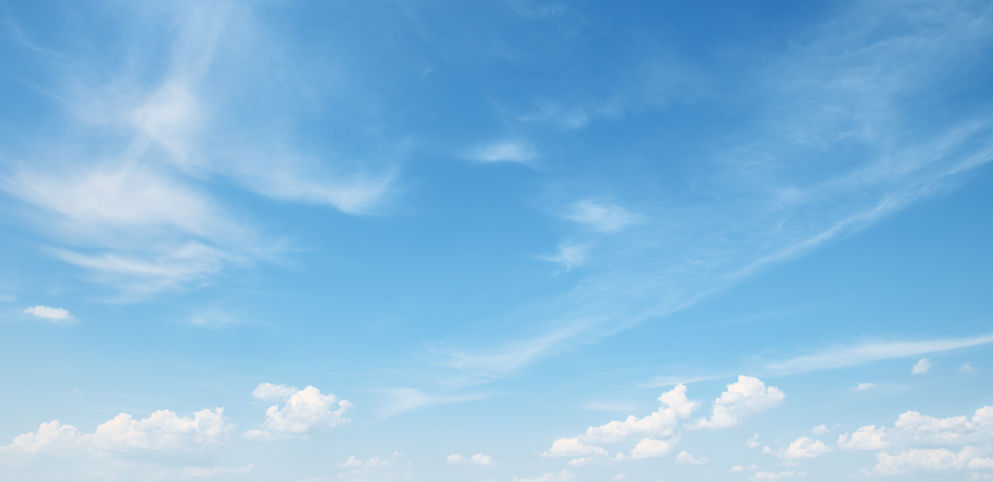 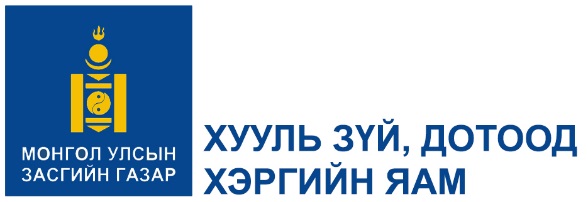 МОНГОЛ УЛСАД ГЭМТ ХЭРГЭЭС УРЬДЧИЛАН СЭРГИЙЛЭХ АЖЛЫГ ЗОХИЦУУЛАХ ЗӨВЛӨЛ
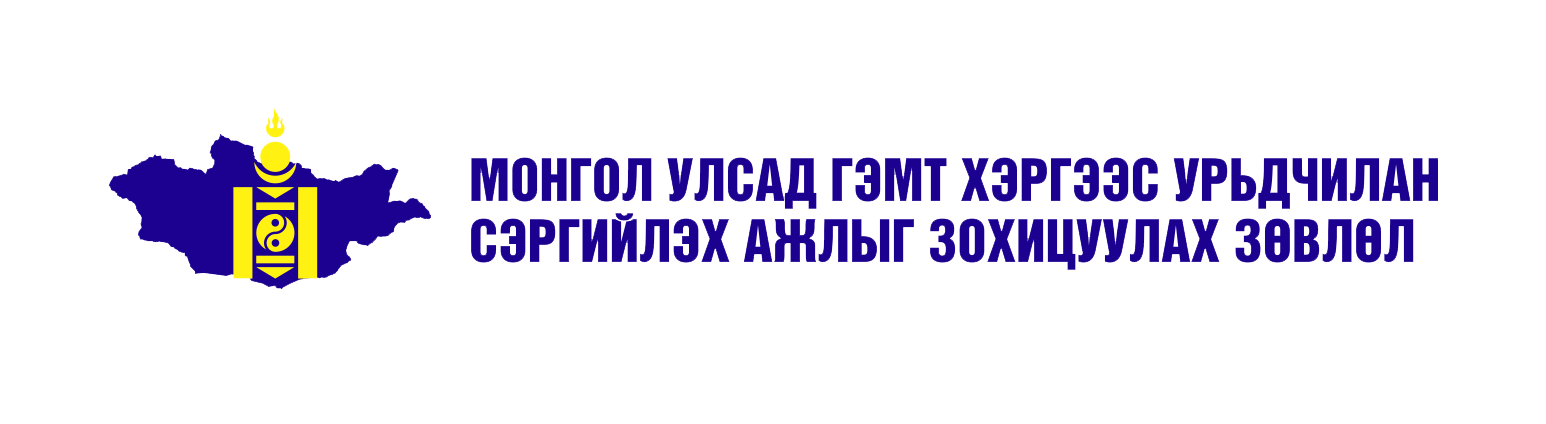 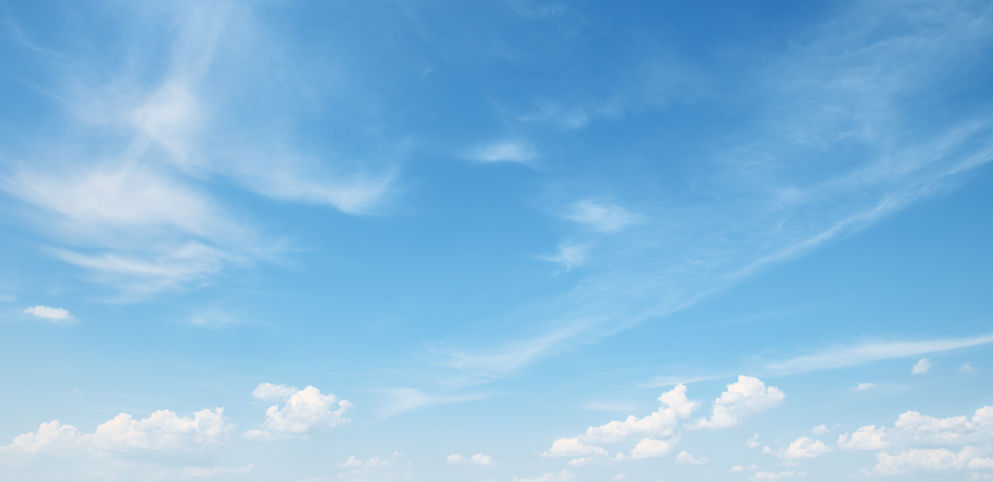 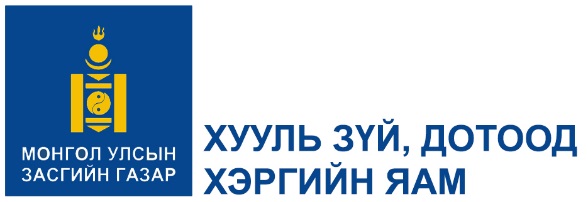 МОНГОЛ УЛСАД ГЭМТ ХЭРГЭЭС УРЬДЧИЛАН СЭРГИЙЛЭХ АЖЛЫГ ЗОХИЦУУЛАХ ЗӨВЛӨЛ
Гэмт хэрэг, зөрчлийн талаарх судалгаа
Гэмт хэрэг, зөрчлийн статистикийн үйл ажиллагаа эрхлэх 
Эрдэм шинжилгээний ажил
Гэмт хэрэг, зөрчлийн талаарх мэдээг төлбөртэй авах
Иргэн, хуулийн этгээдийг шагнаж, урамшуулах
Гэмт хэрэг, зөрчлөөс урьдчилан сэргийлэх ажилд оролцох баталгааг хангах
ГЭМТ ХЭРЭГ, ЗӨРЧЛӨӨС УРЬДЧИЛАН СЭРГИЙЛЭХ АЖИЛ
Гэмт хэрэг, зөрчлөөс урьдчилан сэргийлэх үйл ажиллагааг нийтэд таниулах, сэрэмжлүүлэх үйл ажиллагааг гол зорилгоо болгоно
Гэмт хэрэг, зөрчлөөс урьдчилан сэргийлэх агуулга бүхий мэдээ мэдээллийг үнэ төлбөргүй, шуурхай нэвтрүүлэх
Гэмт хэрэг, зөрчлийг сурталчилсан, өдөөн хатгасан мэдээ мэдээллийг нийтлэх, нэвтрүүлэхийг хориглох
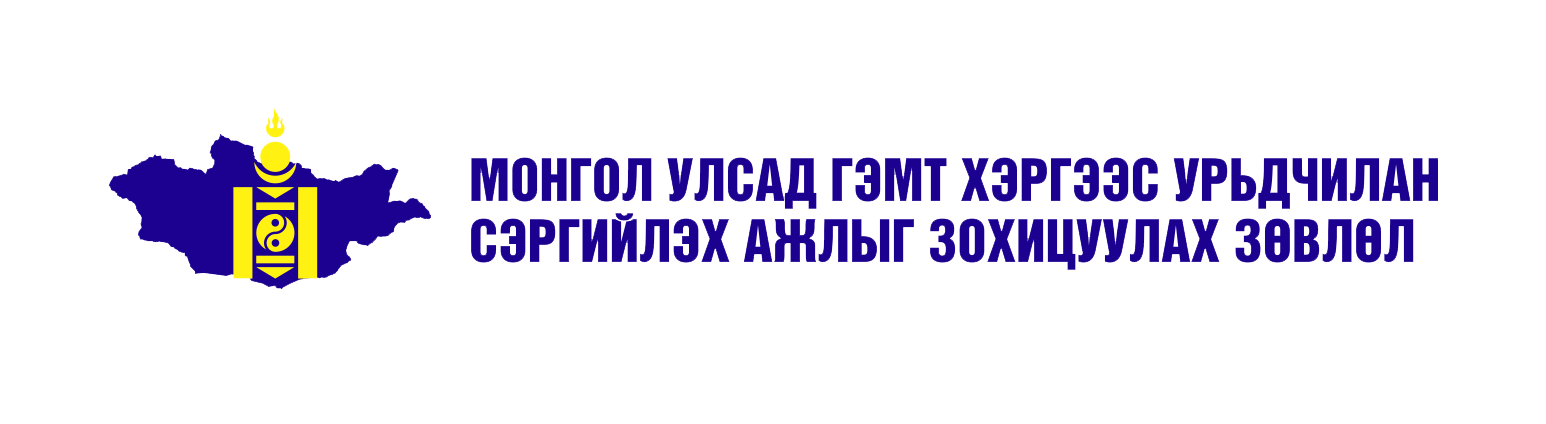 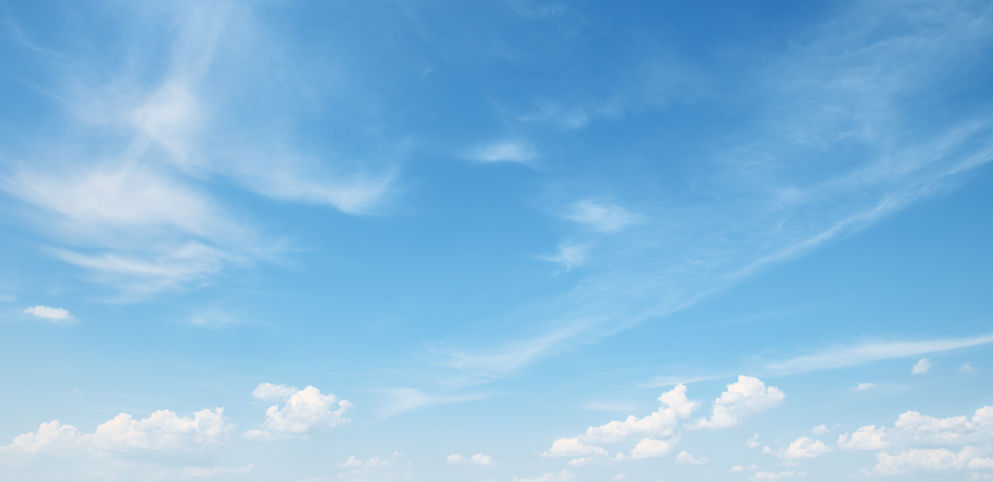 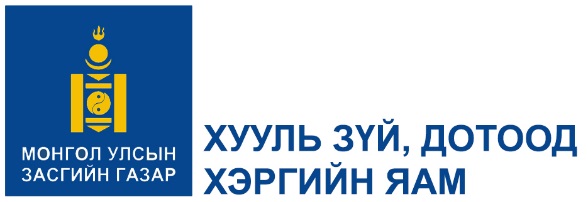 МОНГОЛ УЛСАД ГЭМТ ХЭРГЭЭС УРЬДЧИЛАН СЭРГИЙЛЭХ АЖЛЫГ ЗОХИЦУУЛАХ ЗӨВЛӨЛ
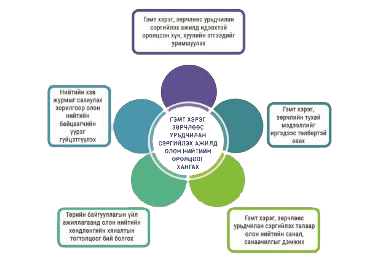 Гэмт хэрэг, зөрчлөөс урьдчилан
сэргийлэх ажилд идэвхтэй
оролцсон хүн, хуулийн этгээдийг 
урамшуулах
Нийтийн хэв 
журам сахиулах 
зорилгоор олон 
нийтийн 
байцаагчийн
үүрэг 
гүйцэтгүүлэх
Гэмт хэрэг,
зөрчлийн тухай
мэдээллийг
иргэдээс төлбөртэй авах
ГЭМТ ХЭРЭГ ЗӨРЧЛӨӨС УРЬДЧИЛАН СЭРГИЙЛЭХ АЖИЛД ОЛОН НИЙТИЙН ОРОЛЦООГ ХАНГАХ
Төрийн байгууллагын үйл
ажиллагаанд олон нийтийн
хөндлөнгийн хяналтын
тогтолцоог бий болгох
Гэмт хэрэг, зөрчлөөс
урьдчилан сэргийлэх талаар
олон нийтийн санал,
санаачилгыг дэмжих
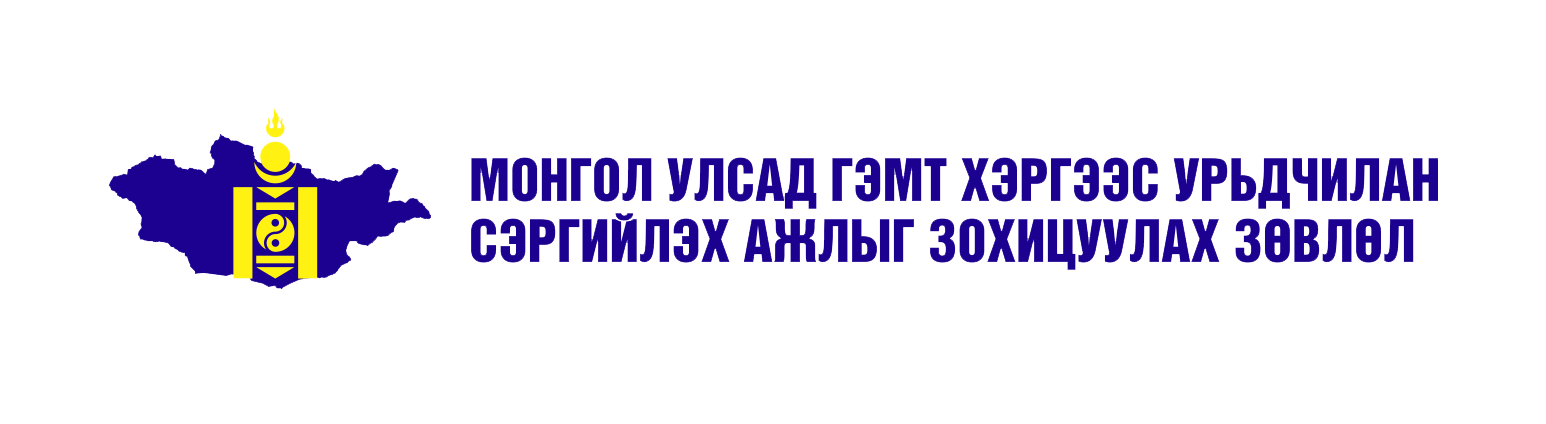 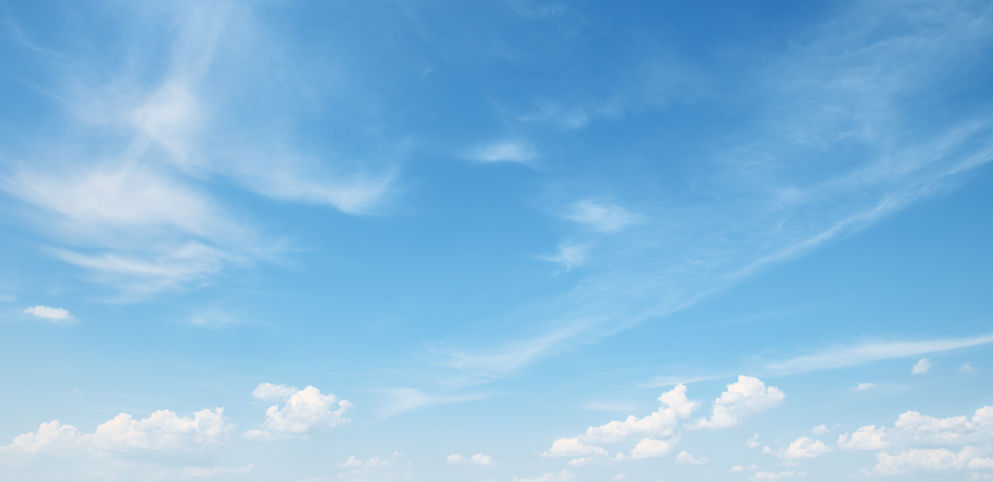 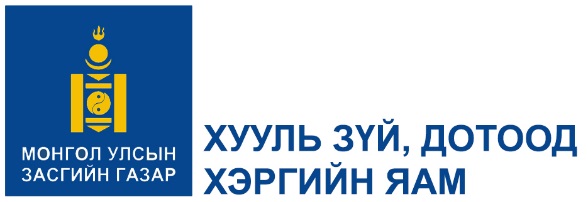 МОНГОЛ УЛСАД ГЭМТ ХЭРГЭЭС УРЬДЧИЛАН СЭРГИЙЛЭХ АЖЛЫГ ЗОХИЦУУЛАХ ЗӨВЛӨЛ
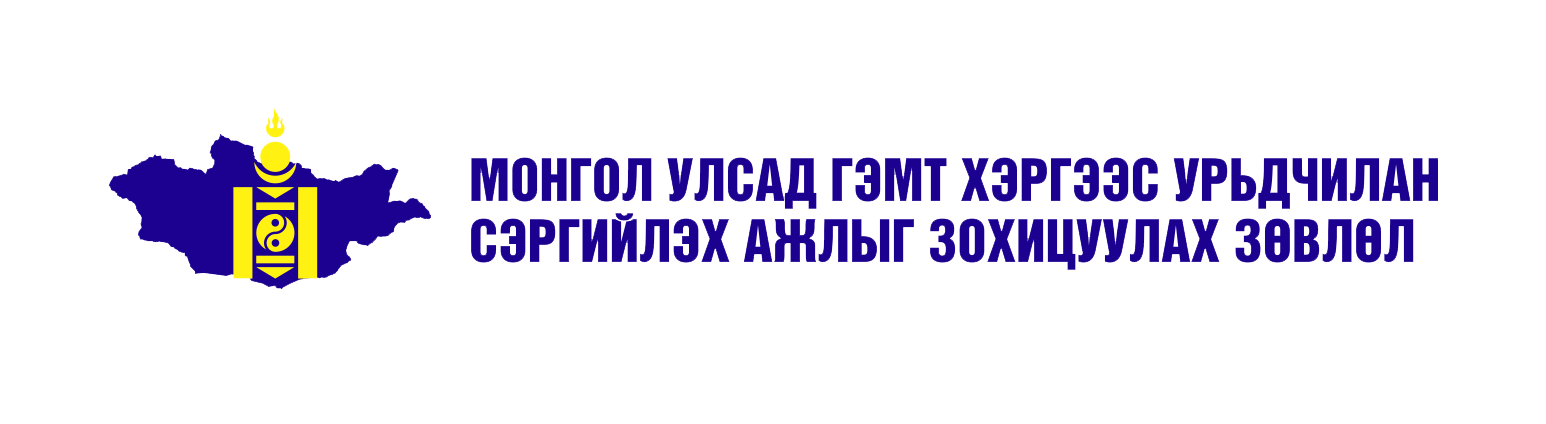 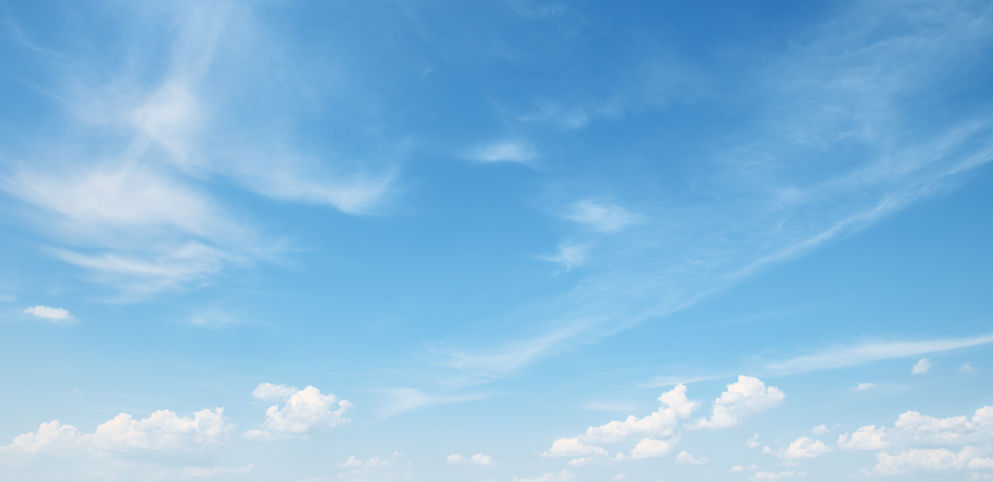 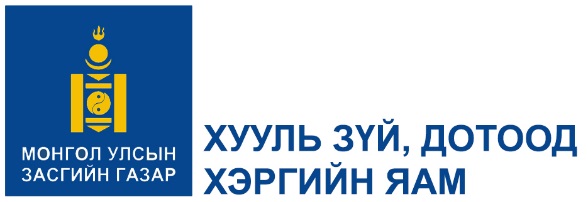 МОНГОЛ УЛСАД ГЭМТ ХЭРГЭЭС УРЬДЧИЛАН СЭРГИЙЛЭХ АЖЛЫГ ЗОХИЦУУЛАХ ЗӨВЛӨЛ
16.1.Салбар зөвлөл гэмт хэргээс урьдчилан сэргийлэх ажлыг аймаг, нийслэл, сум, дүүргийн хэмжээнд дараах хэлбэрээр уялдуулан зохицуулна:
16.1.1.хариуцсан нутаг дэвсгэрт гэмт хэргээс урьдчилан сэргийлэх ажлыг Зохицуулах зөвлөлийн үйл ажиллагаатай уялдуулан зохицуулах;
16.1.2.энэ хуулийн 15.1.1-д заасантай нийцүүлэн хариуцсан нутаг дэвсгэрт гэмт хэргээс урьдчилан сэргийлэх бодлого, тэргүүлэх чиглэлийг тодорхойлж, хэрэгжүүлэх;
16.1.3.тухайн нутаг дэвсгэрийн төрийн захиргааны болон хууль сахиулах байгууллага, олон нийтийн оролцоотойгоор гэмт хэргээс урьдчилан сэргийлэх ажлын хөтөлбөр, төлөвлөгөө боловсруулж, биелэлтийг хангах;
16.1.4.гэмт хэргээс урьдчилан сэргийлэх талаар нутаг дэвсгэр хариуцсан хууль сахиулах болон бусад байгууллагад мэргэжил, арга зүйн дэмжлэг үзүүлэх, түүний хамтын ажиллагааг уялдуулан зохицуулах;
16.1.5.гэмт хэрэгтэй тэмцэх, урьдчилан сэргийлэх чиглэлээр авч хэрэгжүүлэх арга хэмжээний талаар санал боловсруулах, дээд шатны байгууллагад танилцуулах;
16.1.6.энэ хуулийн 15.1.9, 15.1.10, 15.1.11-д заасан болон хуульд заасан бусад хэлбэрээр.
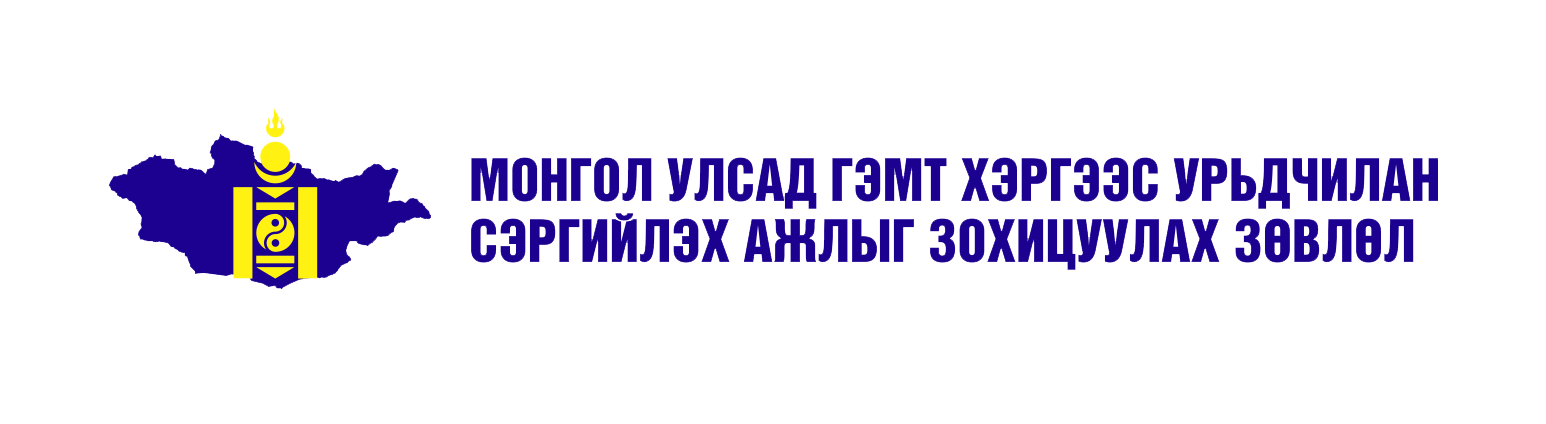 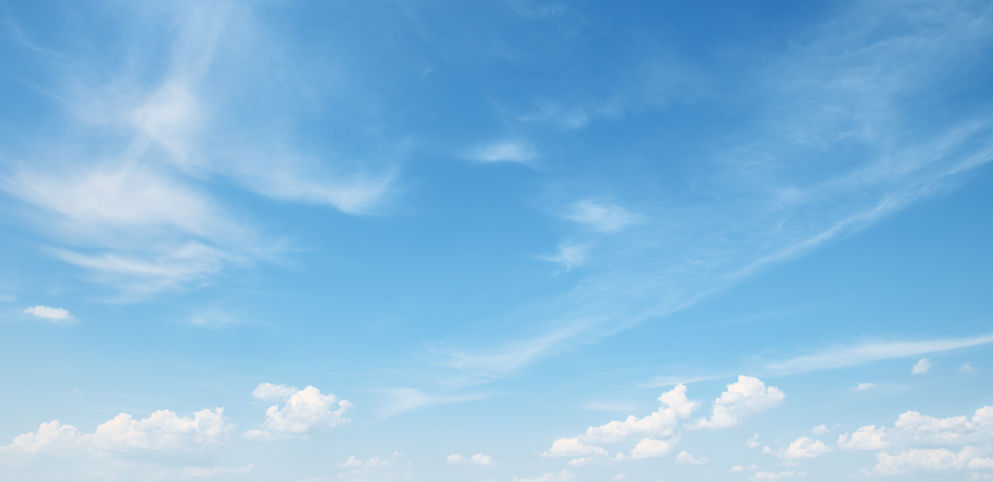 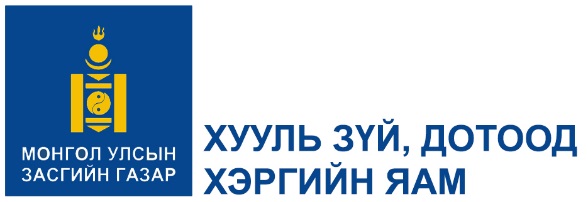 МОНГОЛ УЛСАД ГЭМТ ХЭРГЭЭС УРЬДЧИЛАН СЭРГИЙЛЭХ АЖЛЫГ ЗОХИЦУУЛАХ ЗӨВЛӨЛ
28 дугаар зүйл.Гэмт хэрэг, зөрчлөөс урьдчилан сэргийлэх талаар нутгийн захиргааны байгууллагын үүрэг

28.1.Нутгийн захиргааны бүх шатны байгууллага гэмт хэрэг, зөрчлөөс урьдчилан сэргийлэх талаар дараах үүрэг хүлээнэ:
28.1.1.нутгийн захиргааны бүх шатны байгууллага өөрийн эрх хэмжээний хүрээнд хэрэгжүүлж байгаа гэмт хэрэг, зөрчлөөс урьдчилан сэргийлэх ажлыг дээд шатны байгууллагаас хэрэгжүүлж байгаа үйл ажиллагаатай уялдуулан зохион байгуулах;
28.1.2.харьяа нутаг дэвсгэртээ гэмт хэрэг, зөрчлөөс урьдчилан сэргийлэх ажлыг нэгдсэн хөтөлбөр, төлөвлөгөөтэйгөөр зохион байгуулах;
28.1.3.гэмт хэрэг, зөрчлөөс урьдчилан сэргийлэх ажлын зардлыг өөрийн төсвөөс тусгайлан төлөвлөж санхүүжүүлэх;
28.1.4.шүүх, прокурор, хууль сахиулах байгууллагатай хамтран ажиллах, гэмт хэрэг, зөрчлөөс урьдчилан сэргийлэх ажлыг хэрэгжүүлж байгаа төрийн бус байгууллага, иргэдийн үйл ажиллагаа, санал, санаачилгыг дэмжин туслах;
28.1.5.харьяа нутаг дэвсгэрийн иргэдэд гэмт хэрэг, зөрчлөөс урьдчилан сэргийлэх талаар зохион байгуулж байгаа ажлын талаар мэдээлэл өгөх;
28.1.6.Салбар зөвлөлийн үйл ажиллагааг эрчимжүүлэх, боловсронгуй болгох;
28.1.7.нутаг дэвсгэртээ бүртгэгдсэн гэмт хэрэг, зөрчлийн байдалд дүгнэлт хийж, түүний шалтгаан, нөхцөлийг арилгах талаар мэргэжлийн байгууллага, эрдэмтэн, судлаач, шинжээчтэй хамтран ажиллах;
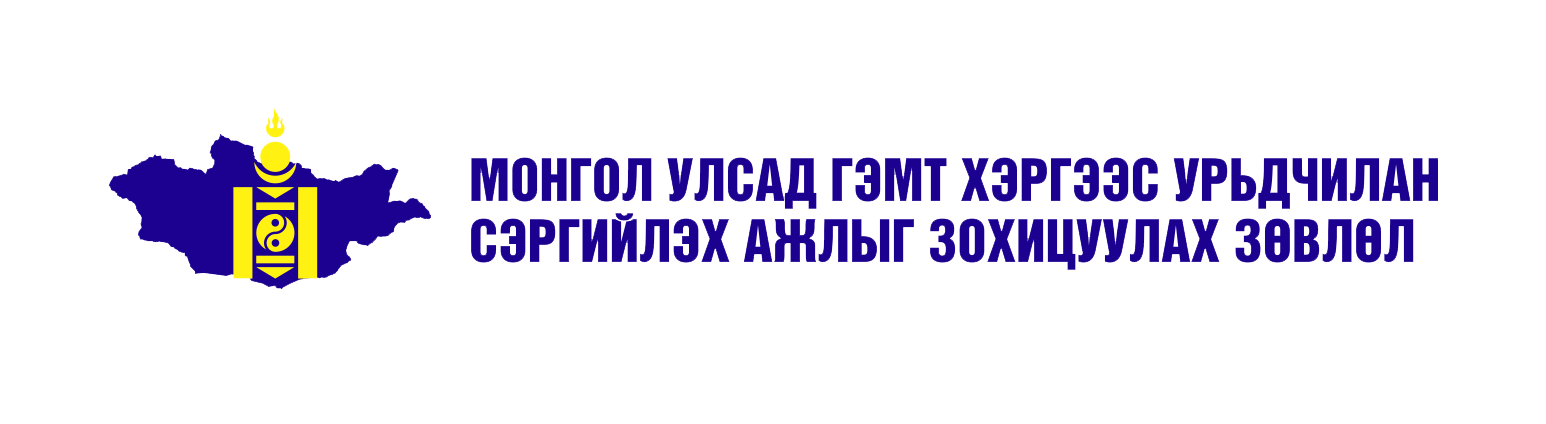 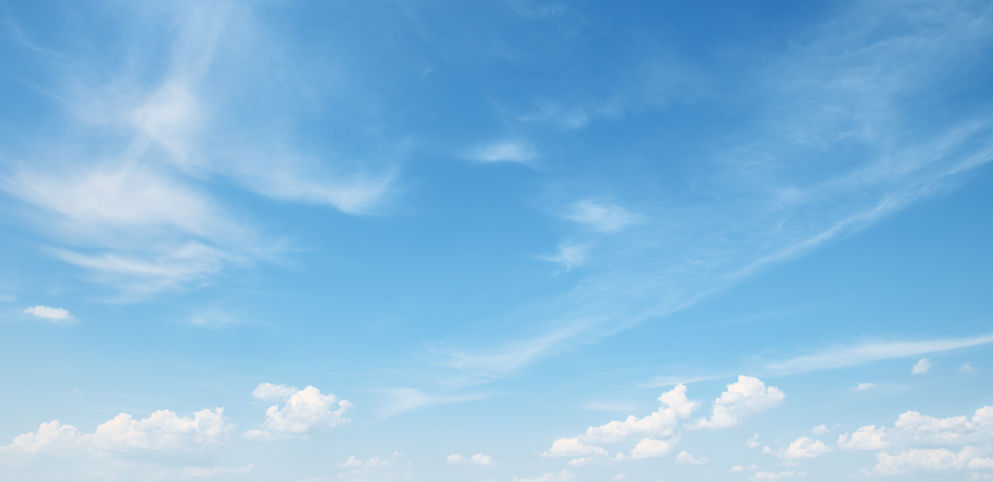 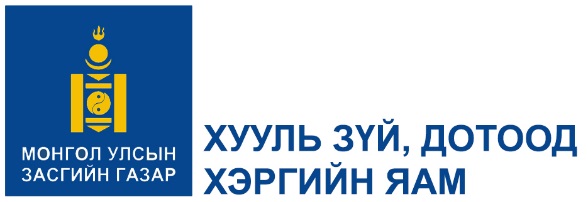 МОНГОЛ УЛСАД ГЭМТ ХЭРГЭЭС УРЬДЧИЛАН СЭРГИЙЛЭХ АЖЛЫГ ЗОХИЦУУЛАХ ЗӨВЛӨЛ
28.1.8.ажилгүйдэл, ядуурлыг бууруулах, хүүхэд, залуучуудын чөлөөт цагийг зөв боловсон өнгөрүүлэх чиглэлээр идэвх санаачилгатай ажилласан хуулийн этгээд, иргэний үйл ажиллагааг дэмжих;
28.1.9.нутаг дэвсгэр хариуцсан хууль сахиулах байгууллагын үйл ажиллагааны үр нөлөөнд үнэлэлт, дүгнэлт өгөх;
28.1.10.хууль тогтоомжид заасан бүрэн эрх, чиг үүргээ хэрэгжүүлэх, шийдвэр гаргахдаа гэмт хэрэг, зөрчлөөс урьдчилан сэргийлэх бодлого баримтлах;
28.1.11.харьяа нутаг дэвсгэр дээр үйл ажиллагаа явуулж байгаа цахим тоглоомын газар, интернэт кафе болон барьцаалан зээлдүүлэх үйлчилгээ эрхлэгчид тавих шаардлага, ажиллах цагийн хуваарийг баталж, мөрдүүлэх;
28.1.12.харьяа нутаг дэвсгэрийн хэмжээнд үйл ажиллагаа явуулж байгаа согтууруулах ундаа үйлдвэрлэх, худалдах, түүгээр үйлчлэх болон мансууруулах болон сэтгэцэд нөлөөлөх эм, тэдгээрийн угтвар бодисыг үйлдвэрлэх, импортлох, худалдах тусгай зөвшөөрөл бүхий хуулийн этгээдийн үйл ажиллагаанд эрх хэмжээнийхээ хүрээнд хяналт тавих;
28.1.13.гэмт хэрэг үйлдэж, ял шийтгүүлж байсан хүнийг гэмт хэрэг, зөрчил үйлдэхээс урьдчилан сэргийлэх зорилгоор ажлын байр бий болгох, хөдөлмөрлөх дадал, туршлага олоход нь дэмжлэг үзүүлэх;
28.1.14.нийтийн хэв журмыг сахиулах зорилгоор олон нийтийн байцаагч томилон ажиллуулах;
28.1.15.хууль тогтоомжид заасан бусад.
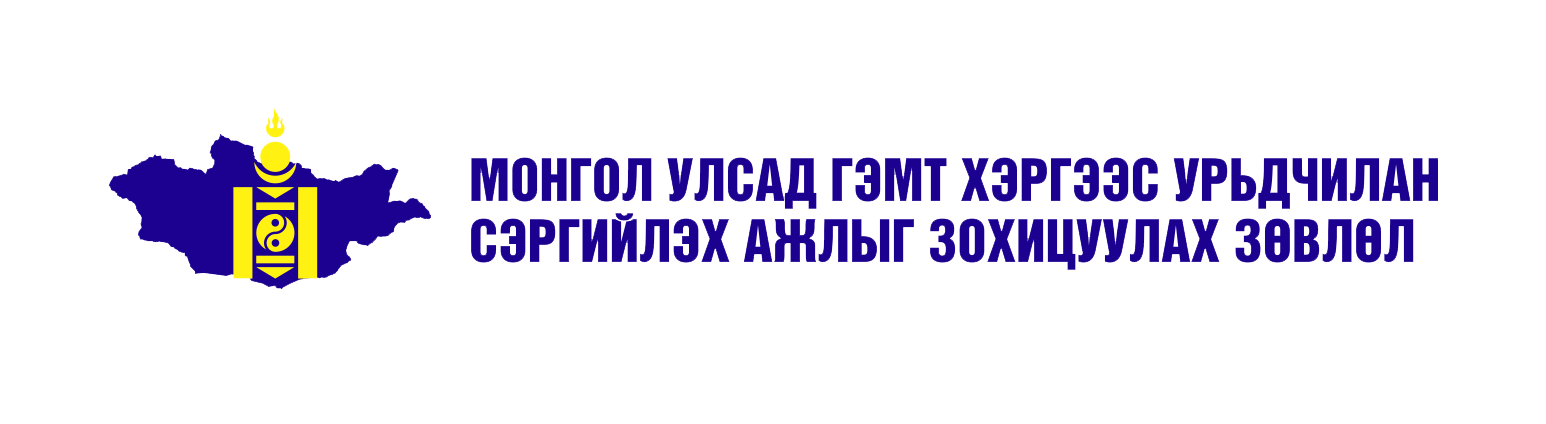 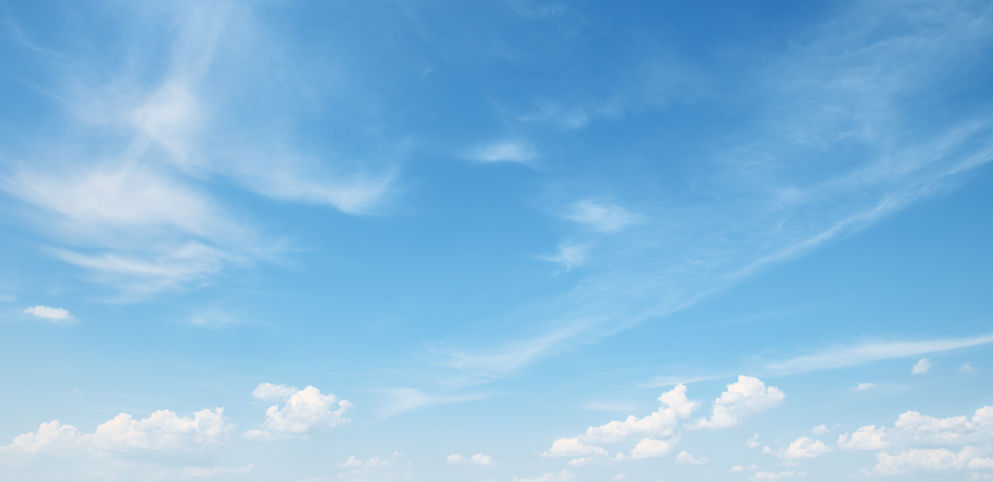 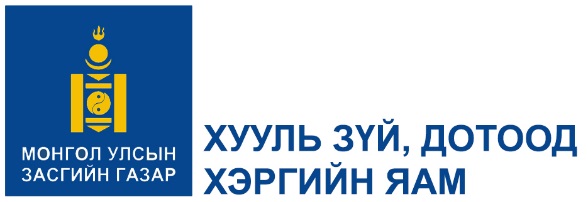 МОНГОЛ УЛСАД ГЭМТ ХЭРГЭЭС УРЬДЧИЛАН СЭРГИЙЛЭХ АЖЛЫГ ЗОХИЦУУЛАХ ЗӨВЛӨЛ
40 дүгээр зүйл.Нийтийн хэв журмыг сахиулах зорилгоор олон нийтийн байцаагчийг томилох 

40.1.Гэмт хэрэг, зөрчлөөс урьдчилан сэргийлэх зорилгоор төрийн бус байгууллага болон баг, хорооны Засаг даргын саналыг үндэслэн сум, дүүргийн Засаг дарга харьяа нутаг дэвсгэртээ эргүүлийн үүрэг гүйцэтгэх олон нийтийн байцаагчийг томилон ажиллуулна.

40.2.Сум, дүүргийн иргэдийн Төлөөлөгчдийн Хурал хүн амын нягтрал, гэмт хэрэг, зөрчлийн гаралтын түвшинг харгалзан харьяа нутаг дэвсгэртээ ажиллах олон нийтийн байцаагчийн тоог тогтооно.

40.3.Цагдаагийн байгууллага олон нийтийн байцаагчийн үйл ажиллагааг мэргэжлийн удирдлагаар хангах бөгөөд иргэд, хуулийн этгээд, олон нийтийн байцаагчид энэ хуульд заасан үүргээ хэрэгжүүлэхэд шаардлагатай дэмжлэг, туслалцааг үзүүлэх үүрэгтэй.

40.4.Олон нийтийн байцаагчид энэ хуулийн 34.3-т заасан журмын дагуу урамшуулал олгоно.
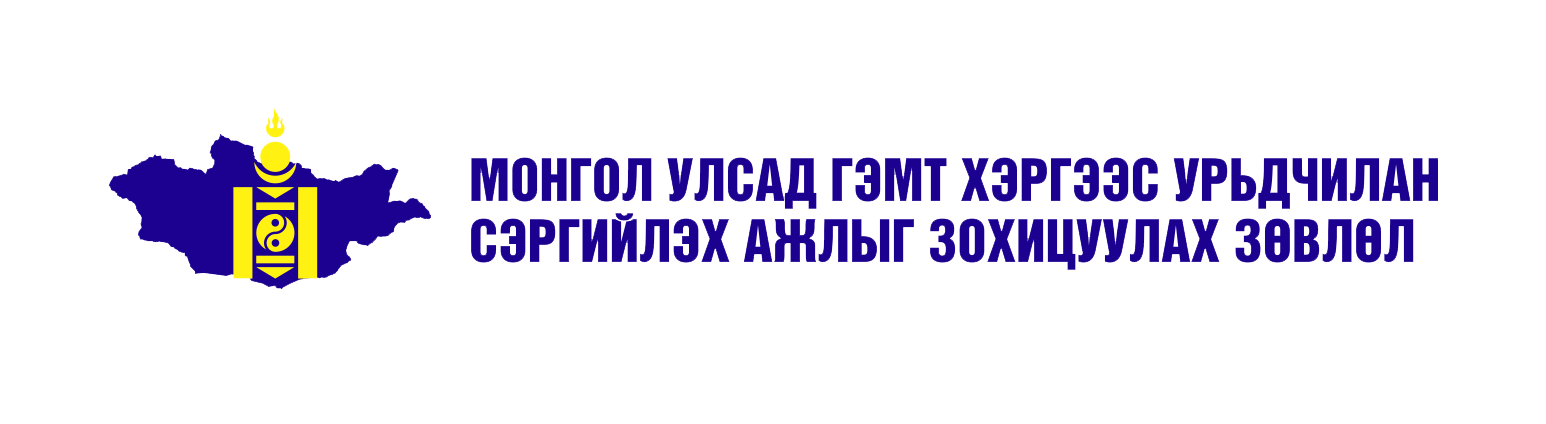 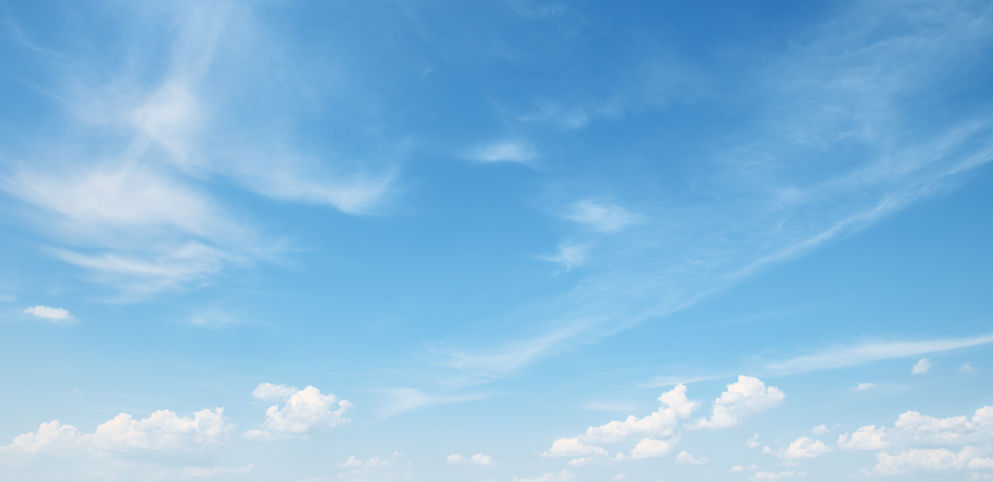 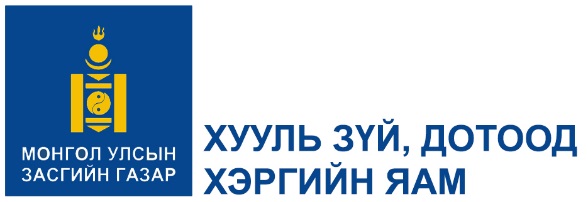 МОНГОЛ УЛСАД ГЭМТ ХЭРГЭЭС УРЬДЧИЛАН СЭРГИЙЛЭХ АЖЛЫГ ЗОХИЦУУЛАХ ЗӨВЛӨЛ
46 дугаар зүйл.Гэмт хэрэг, зөрчлөөс урьдчилан сэргийлэх ажлын санхүүжилт

46.1-д заасны дагуу тухайн жилд 
Эрүүгийн хуульд заасны дагуу оногдуулсан торгох ял, 
Зөрчлийн тухай хуульд заасан 44 зөрчилд оногдуулсан торгох шийтгэлийг биелүүлж, төсөвт төвлөрүүлсэн мөнгөн дүнгийн 40-өөс доошгүй хувьтай тэнцэх хэмжээний хөрөнгийг гэмт хэргээс урьдчилан сэргийлэх ажилд зориулан дараагийн жилийн төсөвт тусгаж, санхүүжүүлнэ.
46.2.Гэмт хэрэг, зөрчлөөс урьдчилан сэргийлэх ажлын санхүүжилт нь энэ хуулийн 46.1-д зааснаас гадна хуулиар хориглоогүй бусад санхүүжилтийн эх үүсвэрээс бүрдэнэ.
46.3.Гэмт хэргээс урьдчилан сэргийлэх ажилд зориулсан хөрөнгийг аймаг, нийслэлийн батлагдсан төсөв дээр нь нэмж олгох замаар төвлөрүүлж, сум, дүүргийн Салбар зөвлөл, гэмт хэргийн нөхцөл байдал, цаашдын төлөвийг харгалзан хуваарилж, зарцуулна.
46.4.Гэмт хэргээс урьдчилан сэргийлэх ажлыг санхүүжүүлэх хөрөнгийг төлөвлөх, хуваарилах, зарцуулах, тайлагнах журмыг хууль зүйн болон санхүү, төсвийн асуудал эрхэлсэн Засгийн газрын гишүүд хамтран батална.
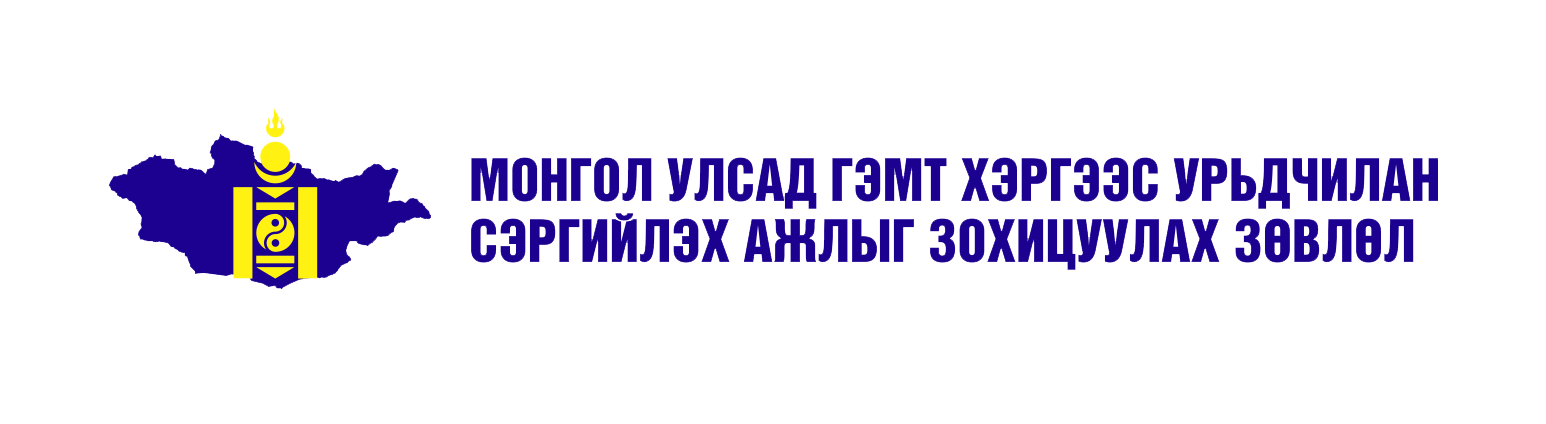 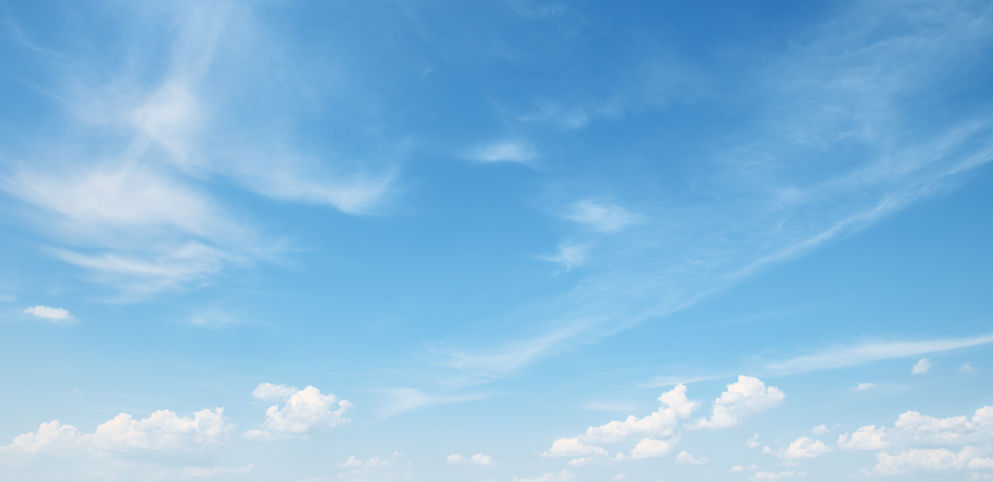 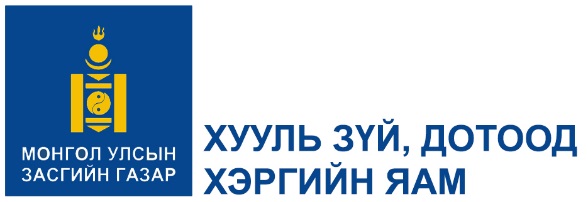 МОНГОЛ УЛСАД ГЭМТ ХЭРГЭЭС УРЬДЧИЛАН СЭРГИЙЛЭХ АЖЛЫГ ЗОХИЦУУЛАХ ЗӨВЛӨЛ
46.5.Гэмт хэргээс урьдчилан сэргийлэх ажилд зориулсан хөрөнгийг дараах чиглэлээр зарцуулна:
46.5.1.гэмт хэргээс урьдчилан сэргийлэх талаар хууль сахиулах болон төрийн бус байгууллага, иргэдээс иргэд, байгууллагын дунд зохион байгуулж байгаа сургалт, сурталчилгааны ажлын зардлыг санхүүжүүлэх;
46.5.2.энэ хуулийн 34 дүгээр зүйлд зааснаар гэмт хэргээс урьдчилан сэргийлэх ажилд идэвхтэй оролцсон хүн, хуулийн этгээдийг шагнаж, урамшуулах;
46.5.3.энэ хуулийн 39 дүгээр зүйлд заасны дагуу гэмт хэргээс урьдчилан сэргийлэх үүргээ биелүүлж яваад эрүүл мэндээрээ хохирсон буюу амь насаа алдсан тохиолдолд түүнд болон ар гэрт нь олгох тэтгэвэр, тэтгэмжийн зөрүү, зардал, нөхөн төлбөрийг төлөх;
46.5.4.гэмт хэрэгтэй тэмцэх чиг үүрэг бүхий байгууллагын гэмт хэргээс урьдчилан сэргийлэх ажилд болон шүүхийн шинжилгээний байгууллагаас хуульд заасан чиг үүргээ хэрэгжүүлэхэд шаардлагатай техник хэрэгсэл, тоног төхөөрөмжийн зардлыг санхүүжүүлэх;
46.5.5.гэмт хэрэг, зөрчил үйлдэхээр бэлтгэж, завдаж байгаа болон үйлдсэн тухай мэдээллийг иргэдээс авах төлбөрийн зардлыг санхүүжүүлэх;
46.5.6.гэмт хэрэг, зөрчилтэй тэмцэх, гэмт хэрэг, зөрчлөөс урьдчилан сэргийлэх чиглэлээр хууль тогтоомжийн төсөл боловсруулах, Хууль тогтоомжийн тухай хуульд заасны дагуу үнэлгээ, судалгаа хийх, тэдгээрийг хэлэлцүүлэх, хуульд заасан дүрэм, журам, заавар боловсруулах;
46.5.7.тодорхой төрлийн гэмт хэргийн шалтгаан, нөхцөлийг тогтоох, тодорхой төрлийн гэмт хэрэгтэй тэмцэх, түүнээс урьдчилан сэргийлэх арга, ажиллагааны талаарх судалгааны ажилд зарцуулах;
46.5.8.олон нийтийн цагдаагийн урамшуулал, эрүүл мэндийн даатгалын зардлыг санхүүжүүлэх;
46.5.9.хууль тогтоомжид заасан бусад.
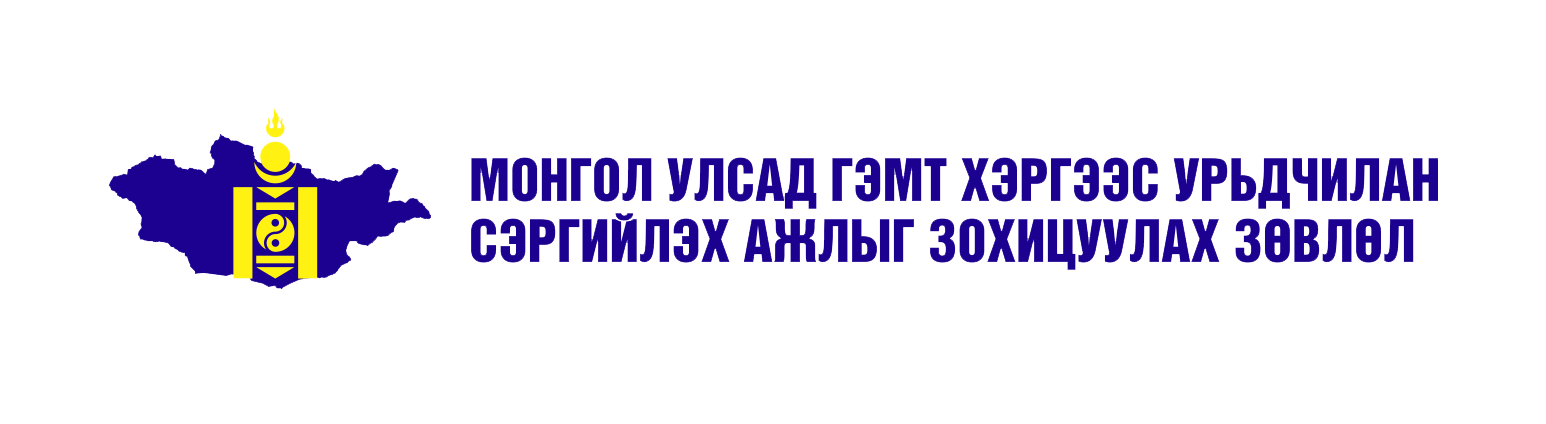 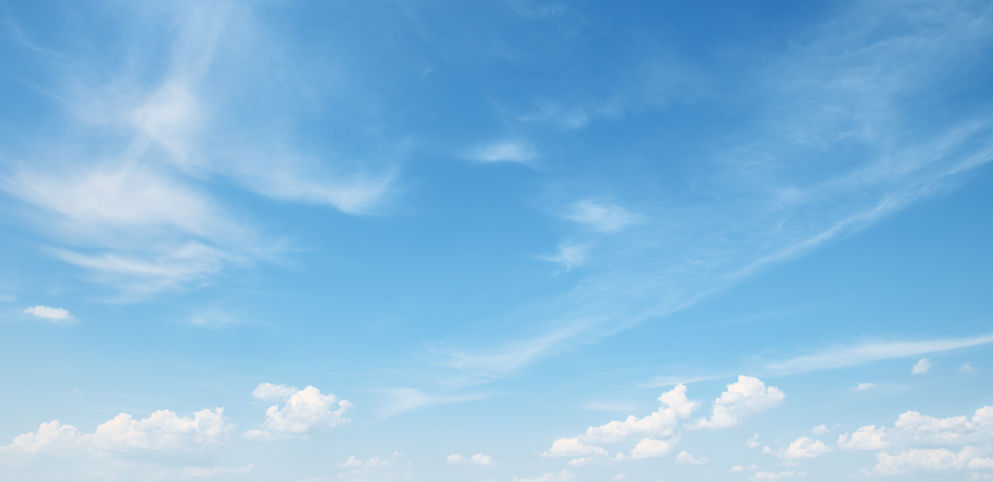 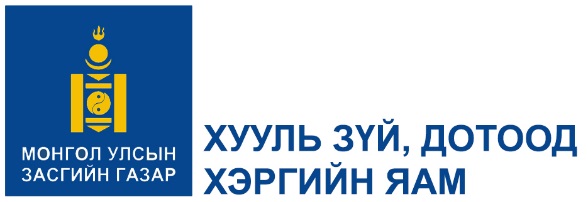 МОНГОЛ УЛСАД ГЭМТ ХЭРГЭЭС УРЬДЧИЛАН СЭРГИЙЛЭХ АЖЛЫГ ЗОХИЦУУЛАХ ЗӨВЛӨЛ
18 дугаар зүйл.Зөрчлөөс урьдчилан сэргийлэх ажлыг зохицуулах

18.1.Зөрчлөөс урьдчилан сэргийлэх ажлыг Зөрчил шалган шийдвэрлэх тухай хуулийн 1.8 дугаар зүйлд заасан харьяаллын дагуу тухайн төрлийн зөрчлийг шалган шийдвэрлэх эрх бүхий байгууллага, албан тушаалтан хариуцна.
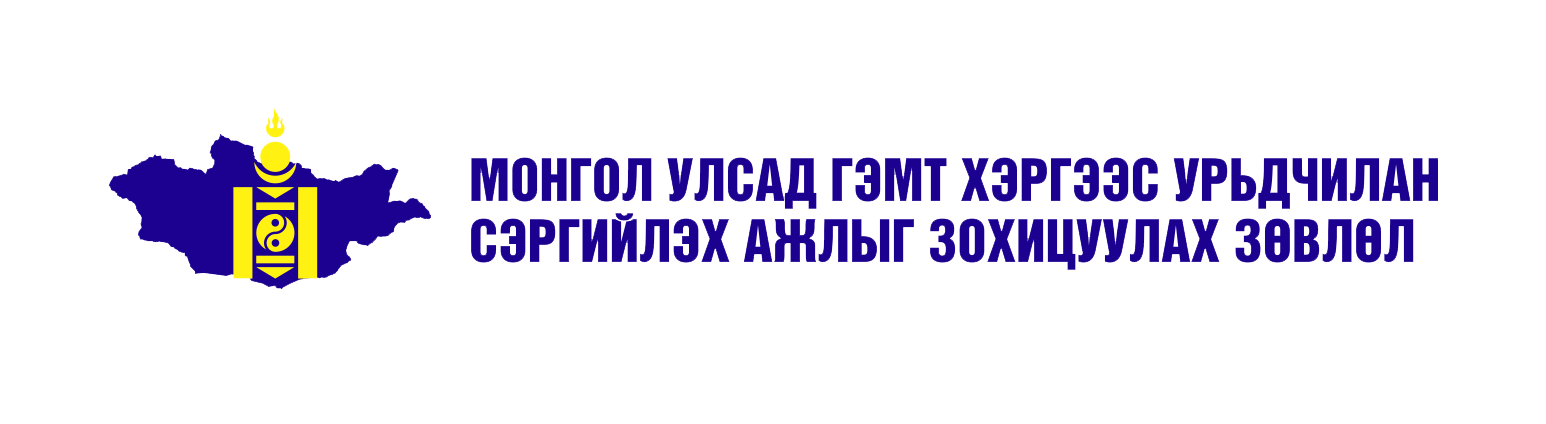 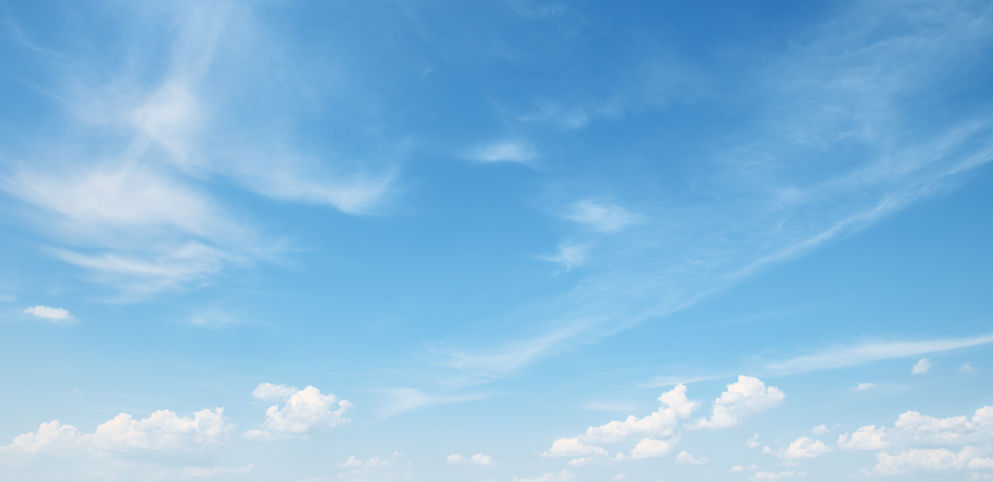 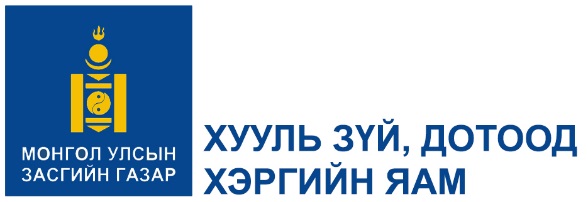 МОНГОЛ УЛСАД ГЭМТ ХЭРГЭЭС УРЬДЧИЛАН СЭРГИЙЛЭХ АЖЛЫГ ЗОХИЦУУЛАХ ЗӨВЛӨЛ
17 дугаар зүйл. Гэмт хэргээс урьдчилан сэргийлэх ажлыг Зохицуулах зөвлөлийн бүрэн эрх

17.1.Зохицуулах зөвлөл дараах бүрэн эрхийг хэрэгжүүлнэ. 
17.1.1 Дэд зөвлөл байгуулах, түүний бүрэлдэхүүн, ажиллах журмыг батлах
17.1.2 гэмт хэргээс урьдчилан сэргийлэх талаар улсын хэмжээнд хэрэгжүүлэх хөтөлбөр, төлөвлөгөөг боловсруулах, түүний биелэлтэд хяналт тавих, биелэлтийг хангуулах ажлыг зохион байгуулах,
17.1.3 гэмт хэрэг, зөрчлөөс урьдчилан сэргийлэх чиглэлээр үйл ажиллагаа явуулдаг төрийн бус байгууллага, хуулийн этгээдтэй хамтран ажиллах, холбогдох хууль тогтоомжийн хүрээнд түүний үйл ажиллагаанд дэмжлэг үзүүлэх,
17.1.4 гэмт хэргээс урьдчилан сэргийлэх талаар төрөөс баримтлах бодлого, хууль тогтоомжийн төслийг боловсруулахад оролцох,
17.1.5 гэмт хэргээс урьдчилан сэргийлэх талаар авч хэрэгжүүлэх цогц арга хэмжээний талаар санал боловсруулж, Засгийн газрын хуралдаанд танилцуулах,
17.1.6 өөрийн эрх хэмжээний хүрээнд төрийн болон нутгийн захиргааны бүх шатны байгууллагатай харилцах, хамтран ажиллах,
17.1.7 гэмт хэрэг, зөрчлөөс урьдчилан сэргийлэх тогтолцооны үр дүнтэй байдлыг хангах, төрийн байгууллагаас хэрэгжүүлж байгаа үйл ажиллагаанд мэргэжил арга зүйн дэмжлэг үзүүлэх, 
17.1.8 холбогдох төрийн болон төрийн бус байгууллага, олон нийт, эрдэмтдийн төлөөллийг оролцуулан ажлын хэсэг байгуулан ажиллуулах,
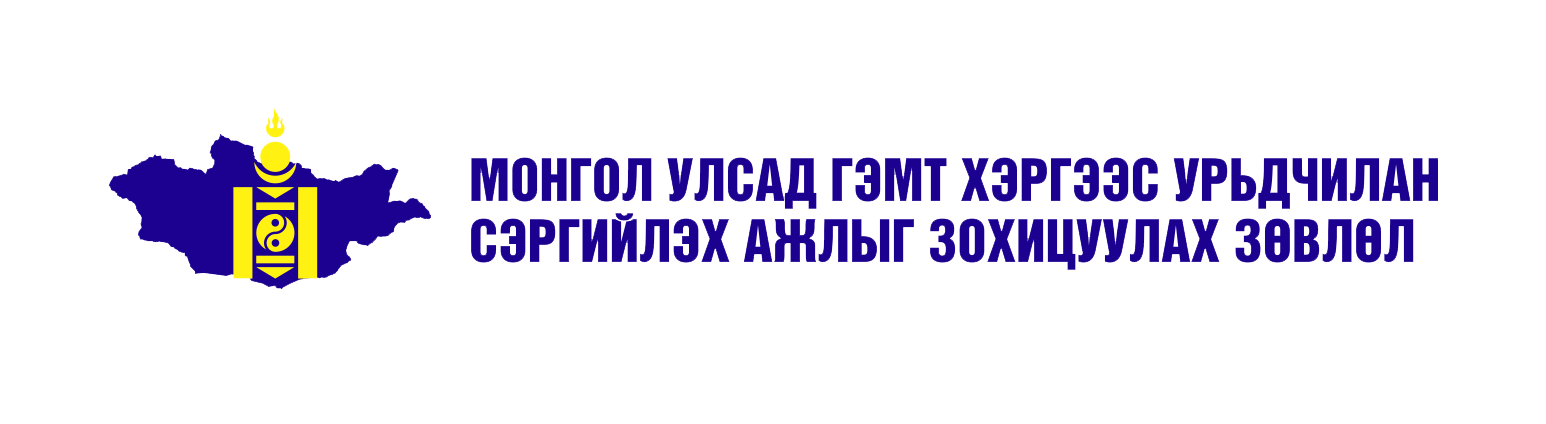 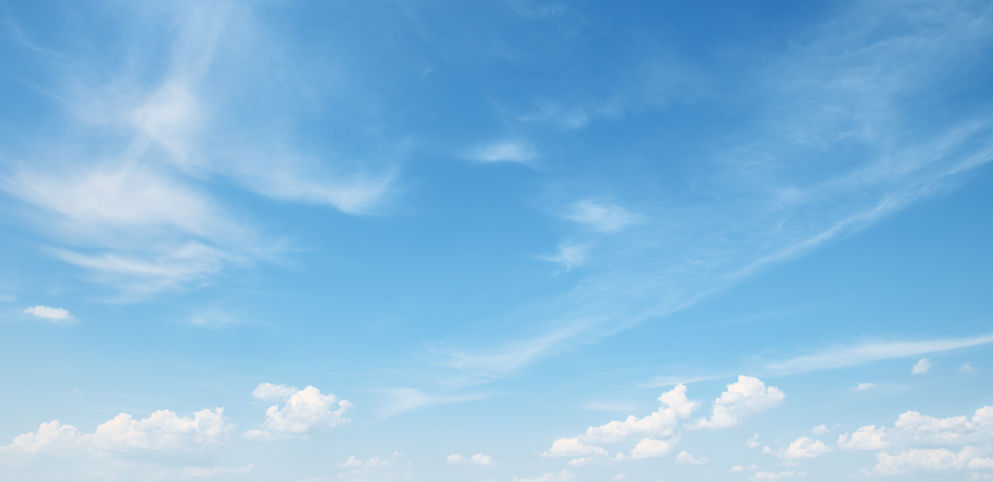 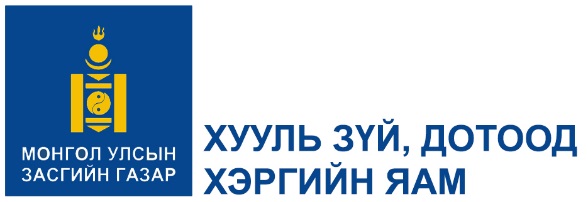 МОНГОЛ УЛСАД ГЭМТ ХЭРГЭЭС УРЬДЧИЛАН СЭРГИЙЛЭХ АЖЛЫГ ЗОХИЦУУЛАХ ЗӨВЛӨЛ
17.1.9 Салбар болон Дэд зөвлөл, төрийн байгууллагаас гэмт хэрэг, зөрчлөөс урьдчилан сэргийлэх талаар хийсэн ажил, гэмт хэрэг, зөрчлөөс урьдчилан сэргийлэх хууль тогтоомжийн биелэлтэд хяналт тавих, шалгалт хийх,
17.1.10 гэмт хэргээс урьдчилан сэргийлэх талаар хөтөлбөр, төлөвлөгөөний биелэлтэд хяналт тавих, биелэлтийг хангуулах арга хэмжээг улсын хэмжээнд зохион байгуулах, түүнийг хэрэгжүүлэх талаар Салбар болон Дэд зөвлөлийн үйл ажиллагааг уялдуулан зохицуулах,
17.1.11 төрийн захиргааны төв болон бусад байгууллага, Салбар болон Дэд зөвлөлөөс гэмт хэргээс урьдчилан сэргийлэх талаар зохион байгуулсан ажлын тайланг гаргуулан авах,
17.1.12 гэмт хэргээс урьдчилан сэргийлэхтэй холбогдсон хууль тогтоомж, Зөвлөлийн хуралдааны шийдвэрийн биелэлтийг төрийн захиргааны төв болон бусад байгууллагад өмчийн харъяалал харгалзахгүйгээр шалгах, түүний удирдах ажилтны илтгэл, сонсголыг Зөвлөлийн хуралдаанаар хэлэлцэж чиглэл өгөх, 
17.1.13 нийтийн хэв журмыг хангах, гэмт хэргээс урьдчилан сэргийлэх ажлын зардлыг төсвийн болон холбогдох бусад хууль тогтоомжид заасны дагуу хуваарилах, зарцуулах,
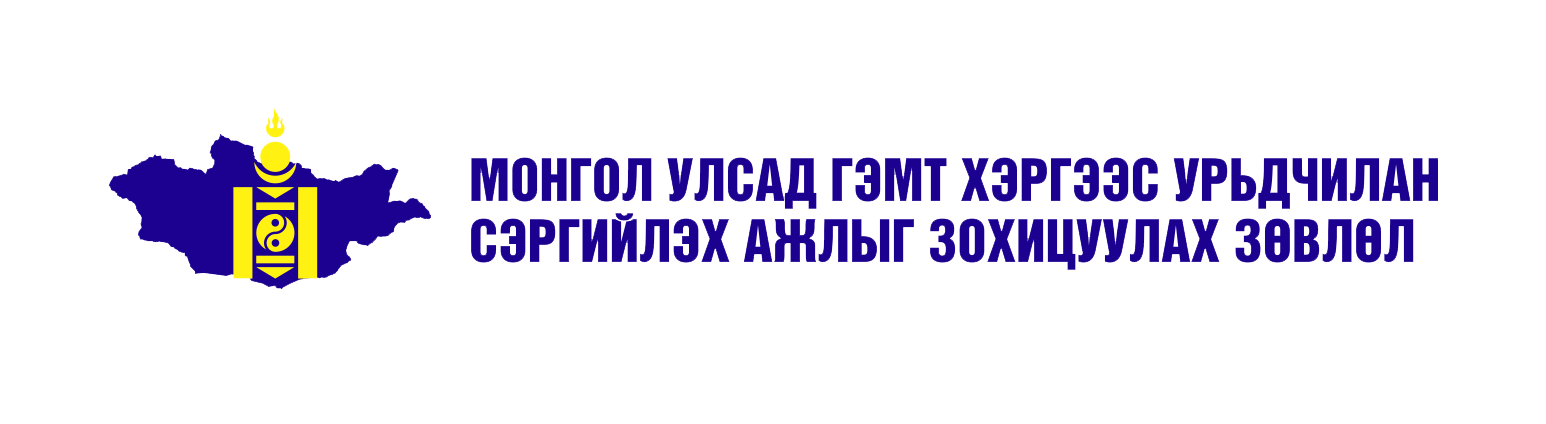 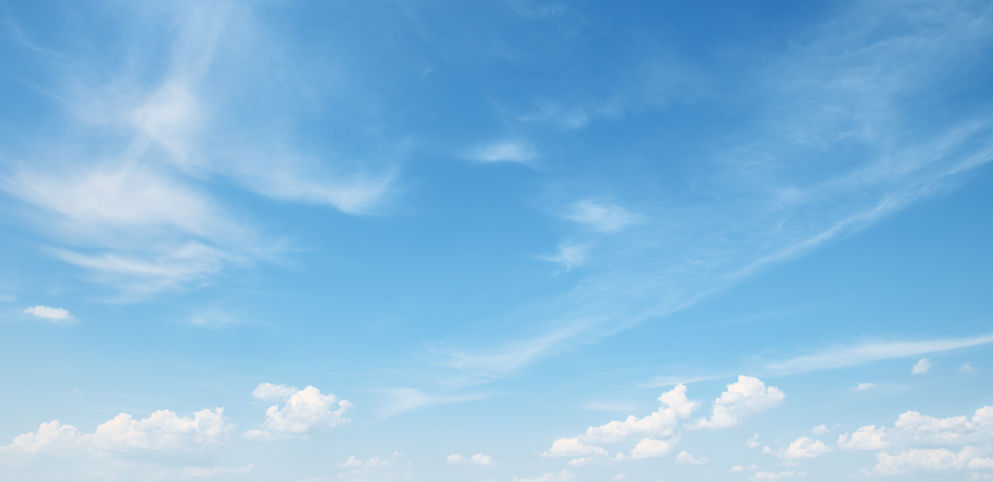 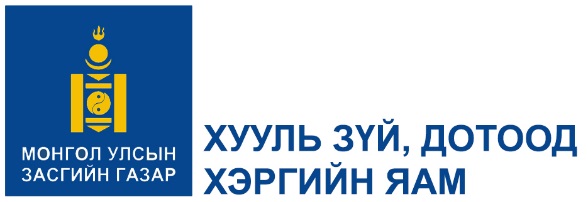 МОНГОЛ УЛСАД ГЭМТ ХЭРГЭЭС УРЬДЧИЛАН СЭРГИЙЛЭХ АЖЛЫГ ЗОХИЦУУЛАХ ЗӨВЛӨЛ
17.1.14 гэмт хэргээс урьдчилан сэргийлэх ажлын санхүүжилт, хөрөнгийн зарцуулалтад хяналт тавьж, тайланг холбогдох байгууллагаас хагас, бүтэн жилээр гаргуулан авч, дүгнэлт хийх,
17.1.15 шаардлагатай гэж үзвэл гэмт хэргээс урьдчилан сэргийлэх ажилд зориулсан хөрөнгийн зарим хэсгийг Зохицуулах зөвлөлийн мэдэлд төвлөрүүлж, тодорхой цогц арга хэмжээнд зарцуулах,
17.1.16 Зохицуулах зөвлөлийн хуралдааны шийдвэрийг биелүүлээгүй албан тушаалтанд хариуцлага хүлээлгэх талаар холбогдох дээд шатны байгууллага, албан тушаалтанд танилцуулах, хариу авах,
17.1.17 гэмт хэрэг, зөрчлөөс урьдчилан сэргийлэх асуудлаар гадаад улстай хамтын ажиллагааг хөгжүүлэх,
17.1.18 хууль тогтоомж болон хууль тогтоомжийн төсөлд дүн шинжилгээ хийх ажлыг зохион байгуулах, хууль тогтоомжийн төсөл нь гэмт хэрэг, зөрчлийн гаралтыг нэмэгдүүлэх эрсдэлтэй тохиолдолд энэ талаар үндэслэл бүхий санал, зөвлөмжийг хууль санаачлагч болон Улсын Их Хуралд хүргүүлэх, 
17.1.9 Салбар зөвлөлийн бүрэлдэхүүн, ажиллах нийтлэг журмыг батлах,
17.2 Салбар болон Дэд зөвлөл нь өөрийн чиг үүрэгт хамаарах энэ хуулийн 17.1-д заасан бүрэн эрхийг хэрэгжүүлнэ.
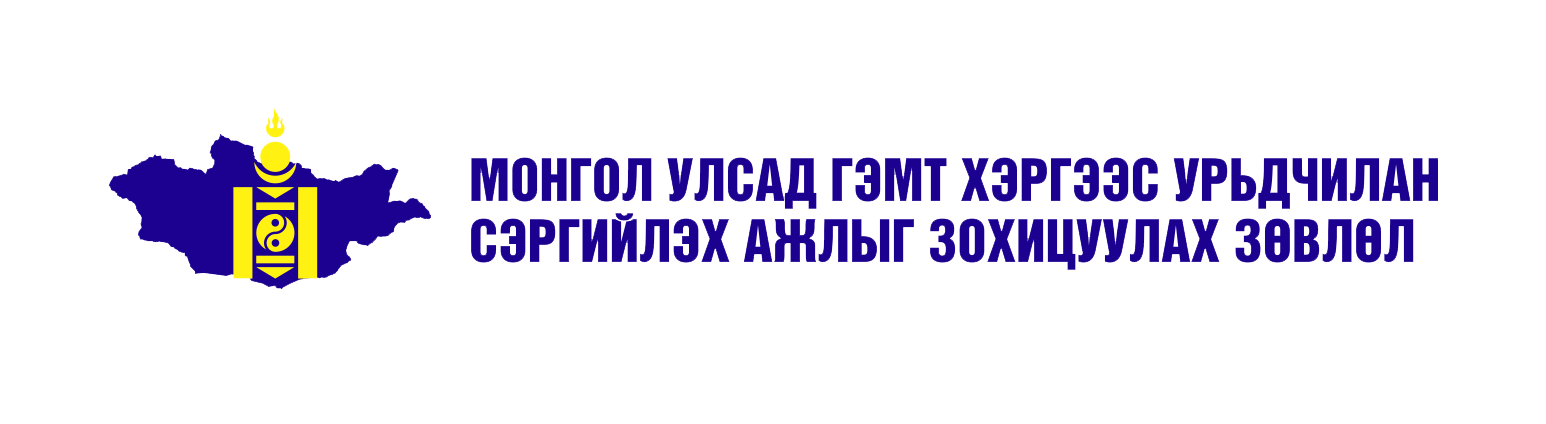 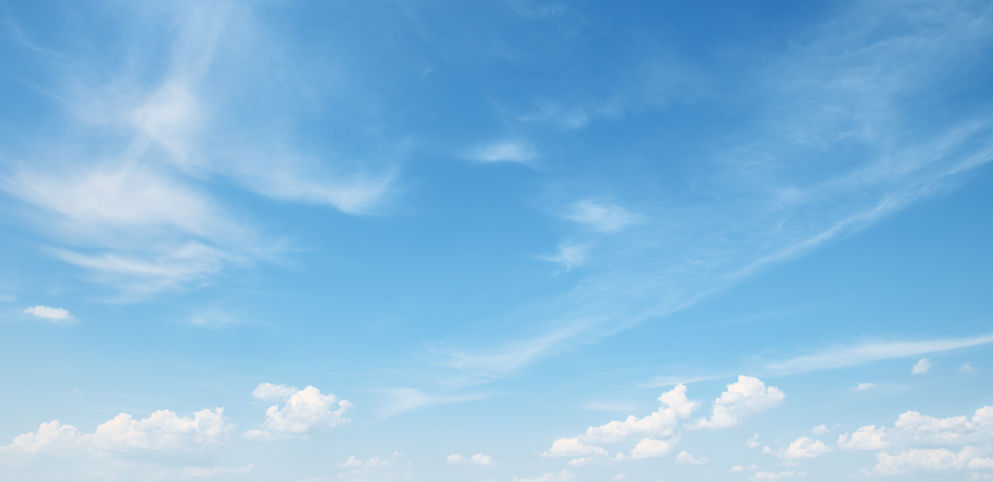 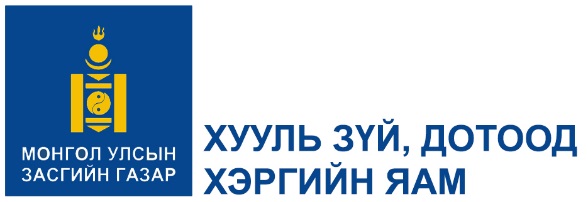 МОНГОЛ УЛСАД ГЭМТ ХЭРГЭЭС УРЬДЧИЛАН СЭРГИЙЛЭХ АЖЛЫГ ЗОХИЦУУЛАХ ЗӨВЛӨЛ
14 дүгээр зүйл. Гэмт хэргээс урьдчилан сэргийлэх ажлыг зохицуулах
14.1 Гэмт хэргээс урьдчилан сэргийлэх ажлыг улсын хэмжээнд хууль зүйн асуудал эрхэлсэн Засгийн газрын гишүүнээр, аймаг, нийслэл, сум, дүүрэгт түүний Иргэдийн Төлөөлөгчдийн хурлын Тэргүүлэгчдийн даргаар удирдуулсан орон тооны бус зохицуулах зөвлөл зохицуулна. 
14.2 Улсын хэмжээнд гэмт хэргээс урьдчилан сэргийлэх ажлыг зохицуулах зөвлөл /цаашид “Зохицуулах зөвлөл” гэх/ ажиллах ба орон тооны ажлын албатай байна. Аймаг, нийслэл, дүүргийн гэмт хэргээс урьдчилан сэргийлэх ажлыг зохицуулах зөвлөл / цаашид “Салбар зөвлөл” гэх/ нь орон тооны нарийн бичгийн даргатай байх бөгөөд орон тооны ажлын албатай байж болно. 
14.3 Зохицуулах зөвлөлийн бүрэлдэхүүн, ажиллах журмыг Засгийн газар, Салбар зөвлөлийн бүрэлдэхүүн, ажиллах журмыг тухайн шатны иргэдийн Төлөөлөгчдийн хурал Зохицуулах зөвлөлөөс баталсан нийтлэг журамд нийцүүлэн батална.
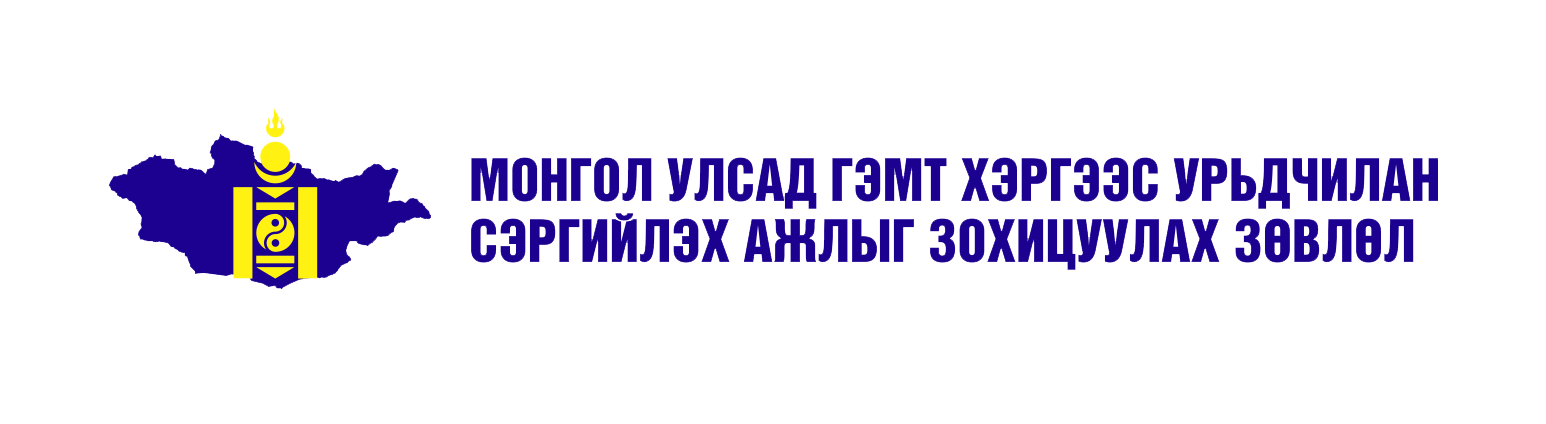 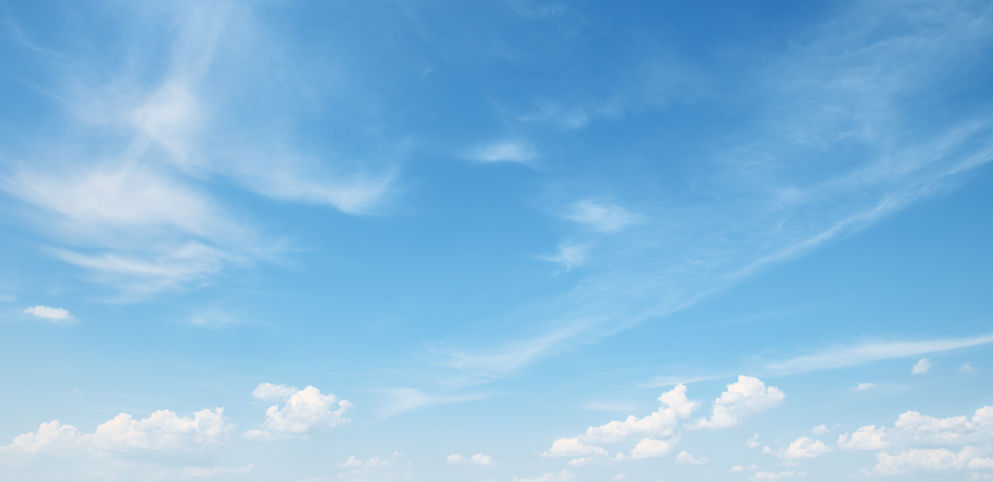 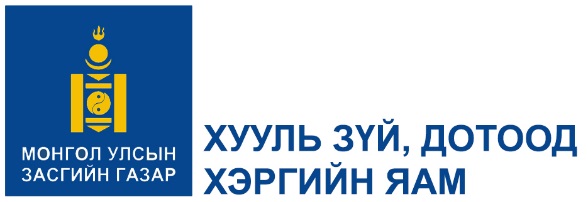 МОНГОЛ УЛСАД ГЭМТ ХЭРГЭЭС УРЬДЧИЛАН СЭРГИЙЛЭХ АЖЛЫГ ЗОХИЦУУЛАХ ЗӨВЛӨЛ
Анхаарал хандуулсанд баярлалаа.
Холбоо барих: 51-265125
Цахим хуудас: www.cccp.mn
Facebook page: https://www.facebook.com/CrimePreventionMongolia/